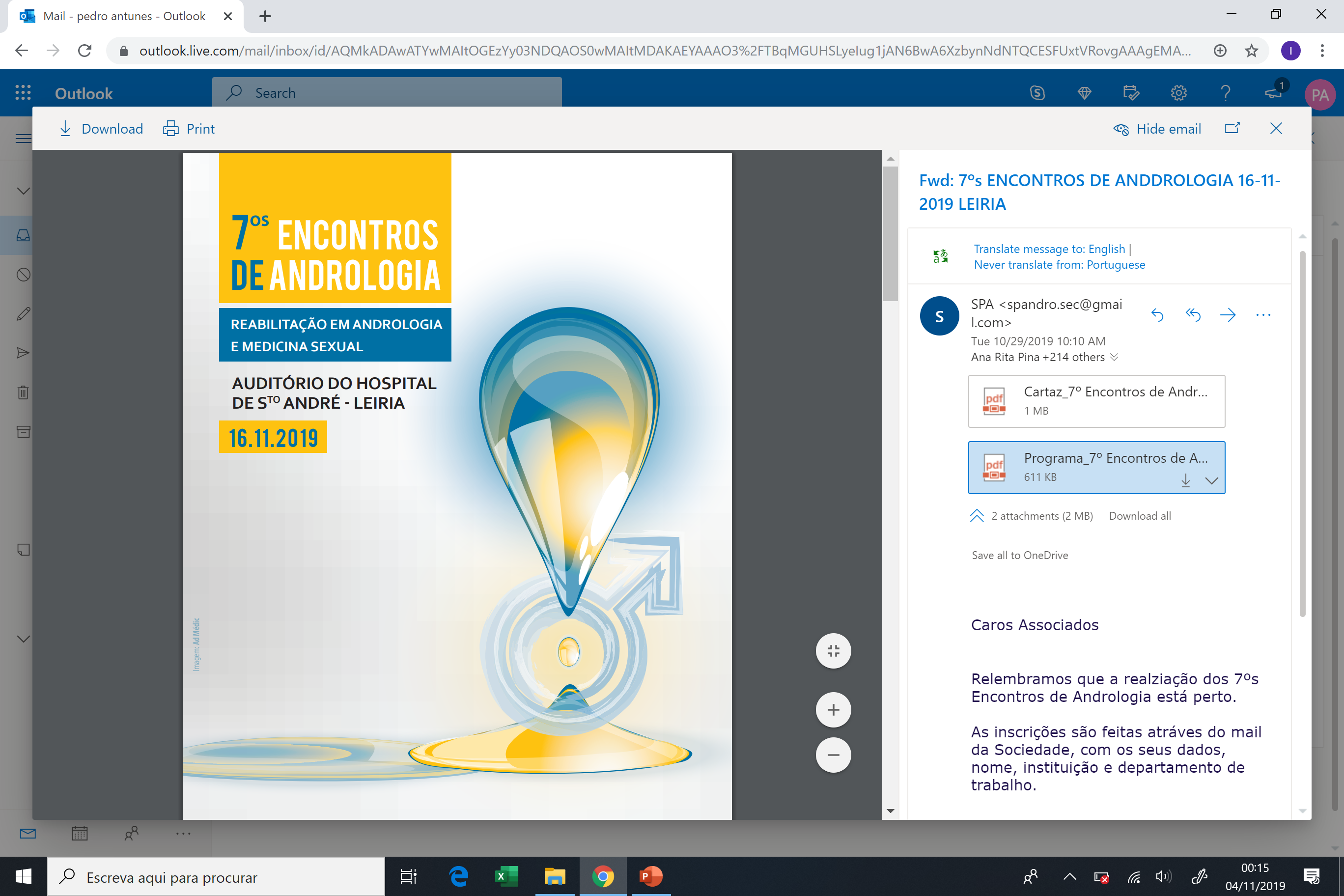 Priapismo Isquémico – Indicações para Prótese Peniana
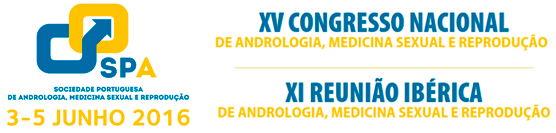 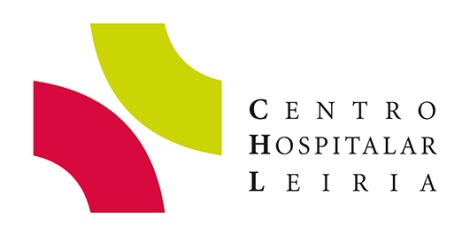 Pedro Eufrásio
Priapismo
DEFINIÇÃO
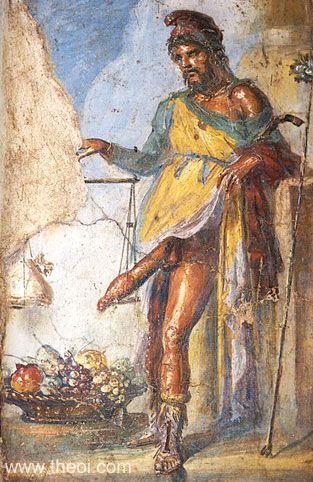 Ereção peniana persistente e prolongada, não associada a interesse ou estimulação sexual , com duração superior a 4 horas.
Montague, 2003
Primeira descrição em 1845.

Morbilidade significativa:
 Psicológica e socioeconómica
 Física: dor e compromisso potencialmente irreversível da função eréctil

Baixo reconhecimento por muitos profissionais de saúde.
Burnett, 2007
Priapismo
CLASSIFICAÇÃO
[Speaker Notes: Cerca de 95% dos casos de priapismo são de natureza isquémica.]
Priapismo
EPIDEMIOLOGIA
[Speaker Notes: A verdadeira incidência e prevalência do priapismo é largamente desconhecida.
Estudos epidemiológicos revelarm incidencias na ordem dos 0,5 a 1 caso /100.000 habitantes / ano, o que poderá ser um valor subestimado uma vez que que apenas incluiram doentes submetidos a intervenção médica.
SCD: causa mais frequente de priapismo na criança (63% dos casos) e é a etiologia primária de priapismo isquémico em 23% dos casos no adulto.]
Priapismo Isquémico
FISIOPATOLOGIA
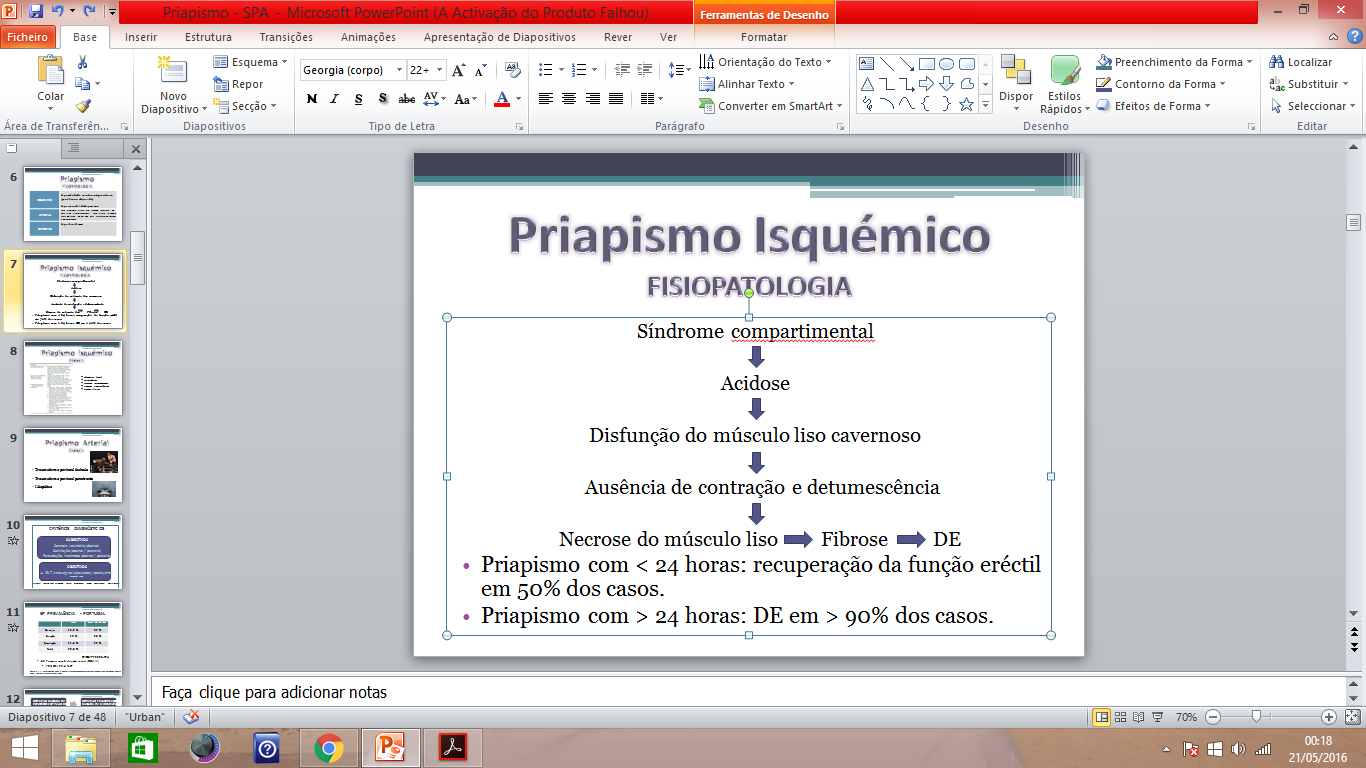 Priapismo com < 24 horas: recuperação da função eréctil em 50% dos casos.

Priapismo  com > 24 horas: DE em > 90% dos casos.
Pohl J., 1986
Pryor, 1982
Priapismo Isquémico
Etiologia
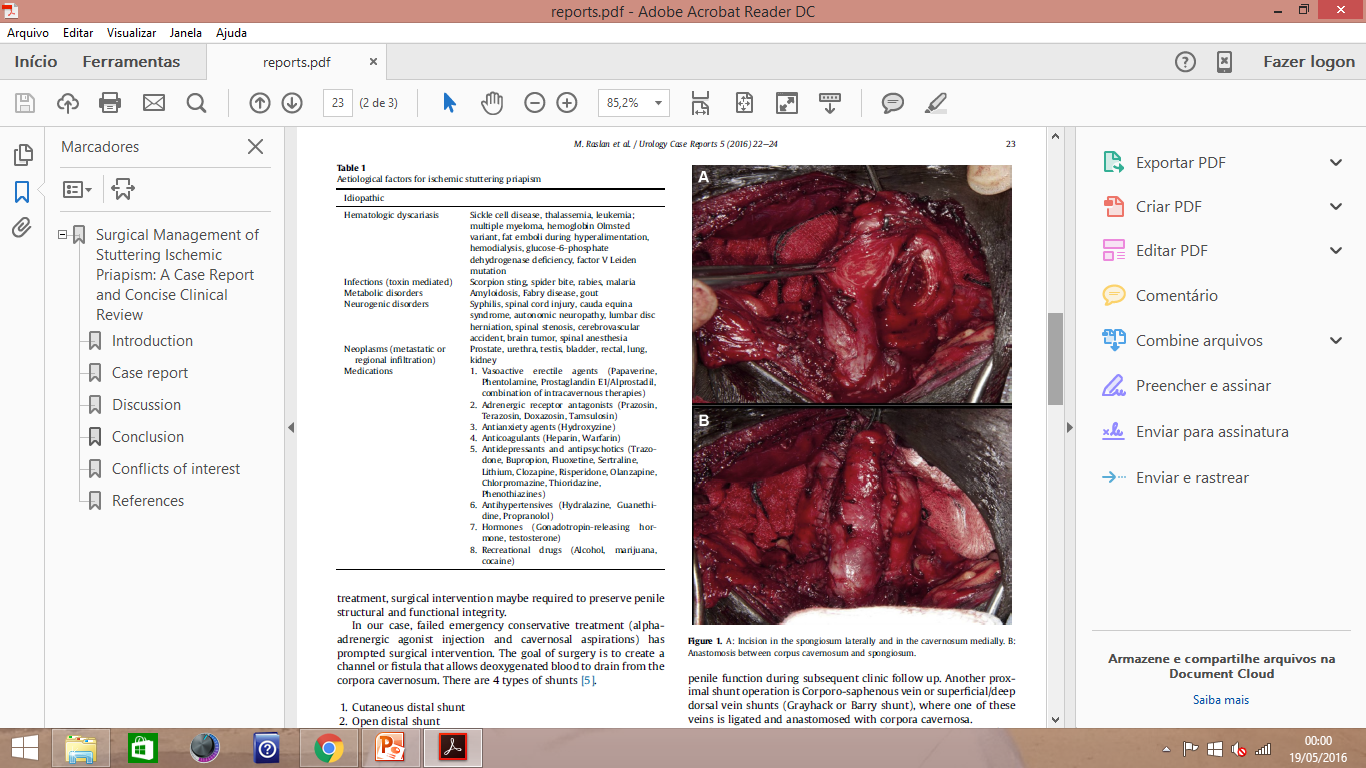 Idiopático (50%)
Psicotrópicos
Injeção intracavernosa 
Doenças Hematológicas
Drogas ilícitas
PRIAPISMO ISQUÉMICO
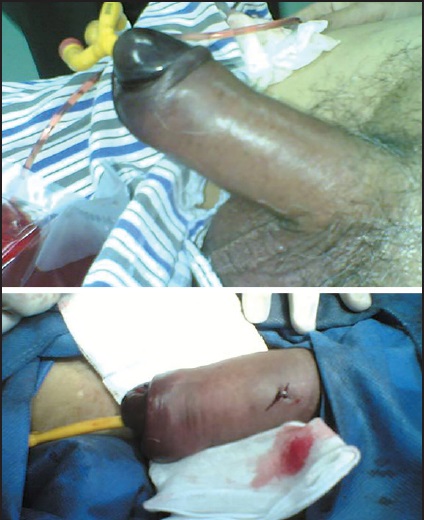 PRIAPISMO ARTERIAL
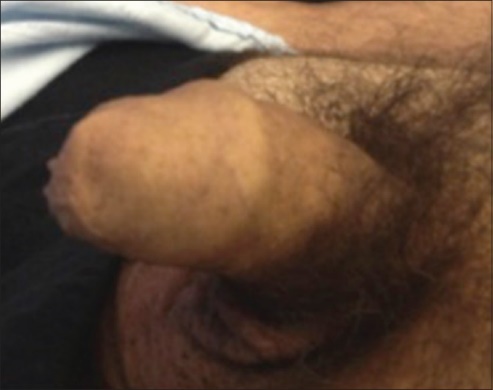 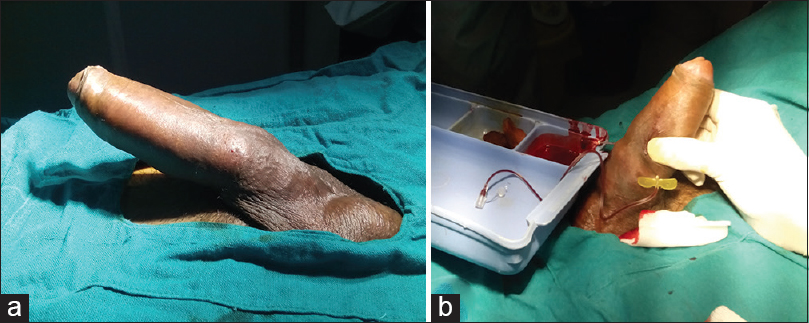 Priapismo
DIAGNÓSTICO
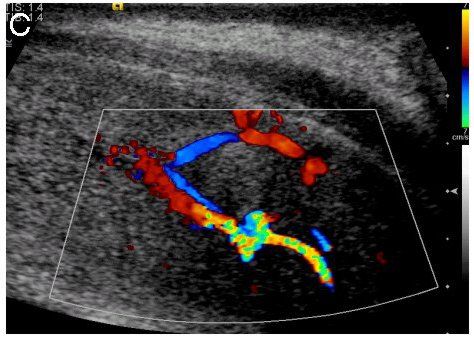 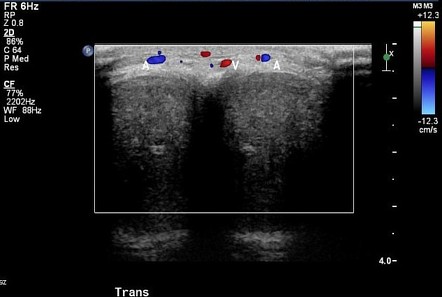 Análises sanguíneas.

Gasometria dos corpos cavernosos.

Eco-doppler peniano.

RMN peniana.

Arteriografia seletiva .
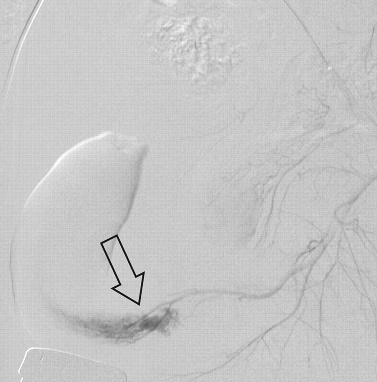 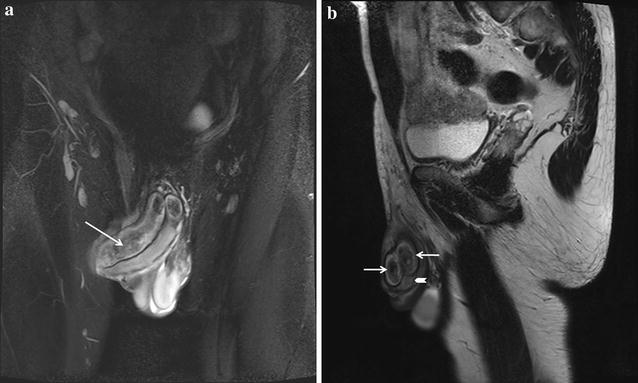 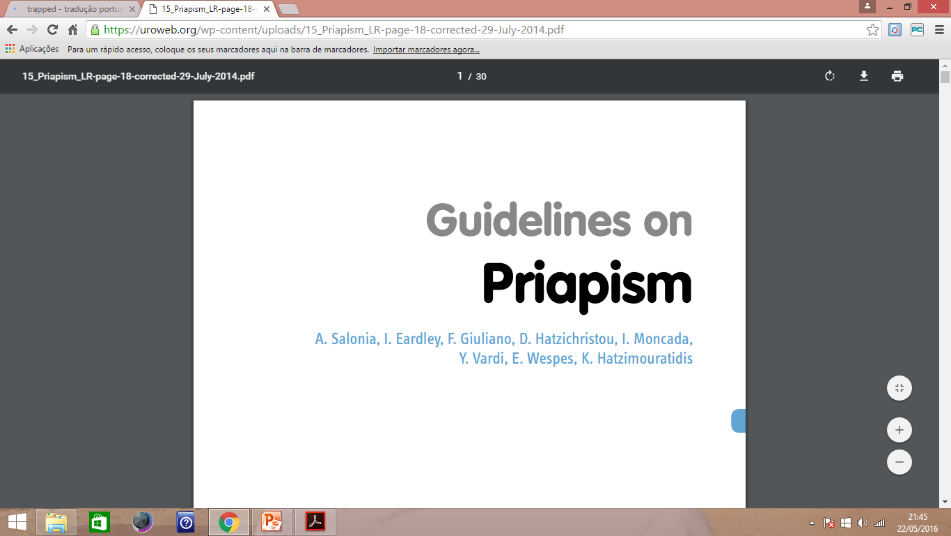 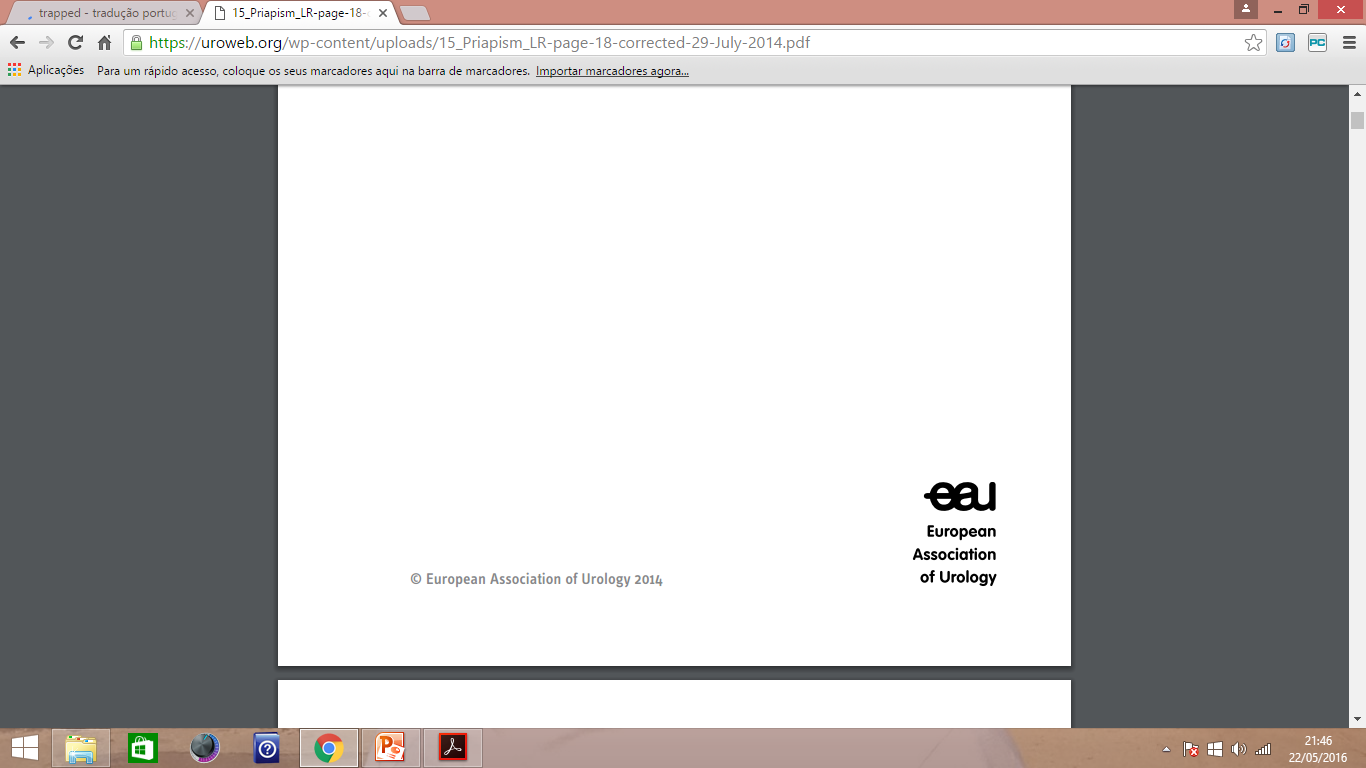 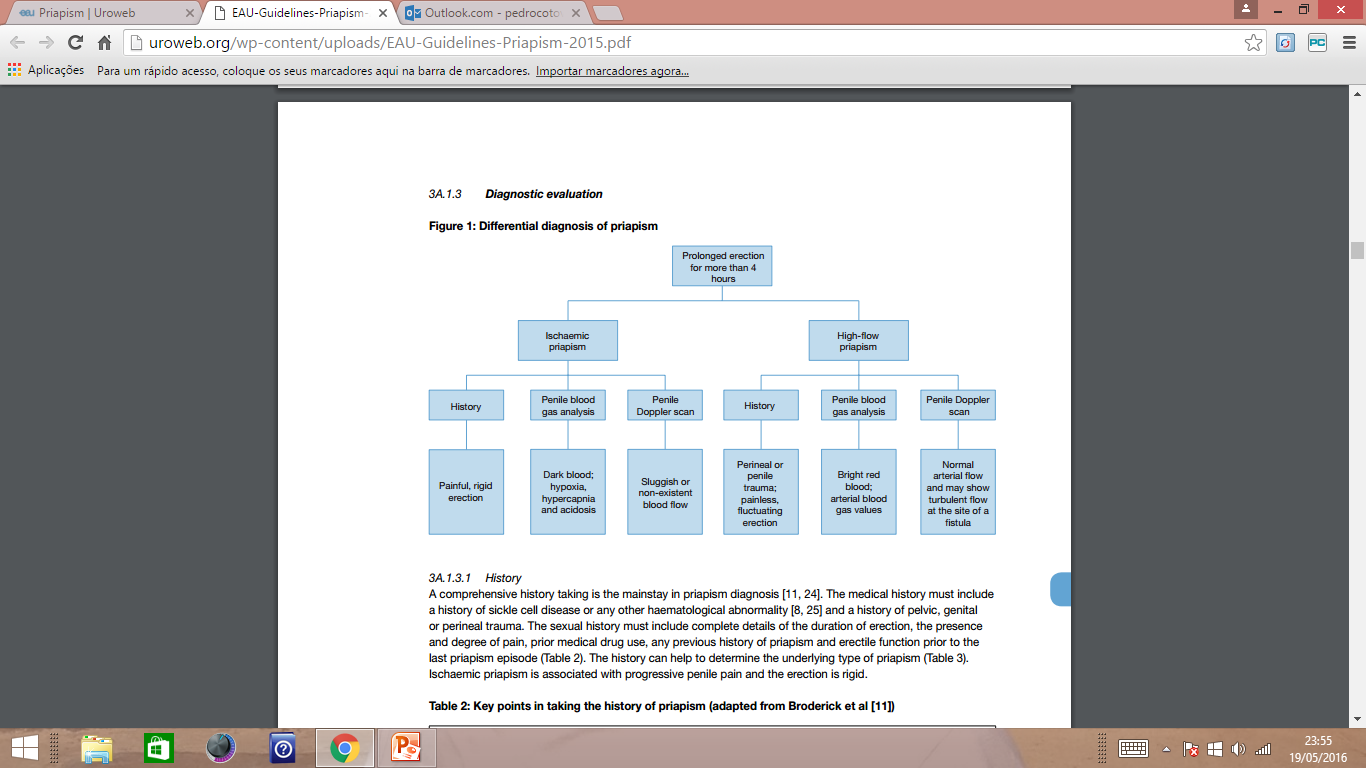 Priapismo Isquémico
TRATAMENTO
Emergência urológica.

Principal objetivo: descompressão dos corpos cavernosos e restaurar fluxo sanguíneo arterial.

Alívio da dor.

Reduzir isquémia e risco de necrose tecidual.

“Time is erectile tissue”
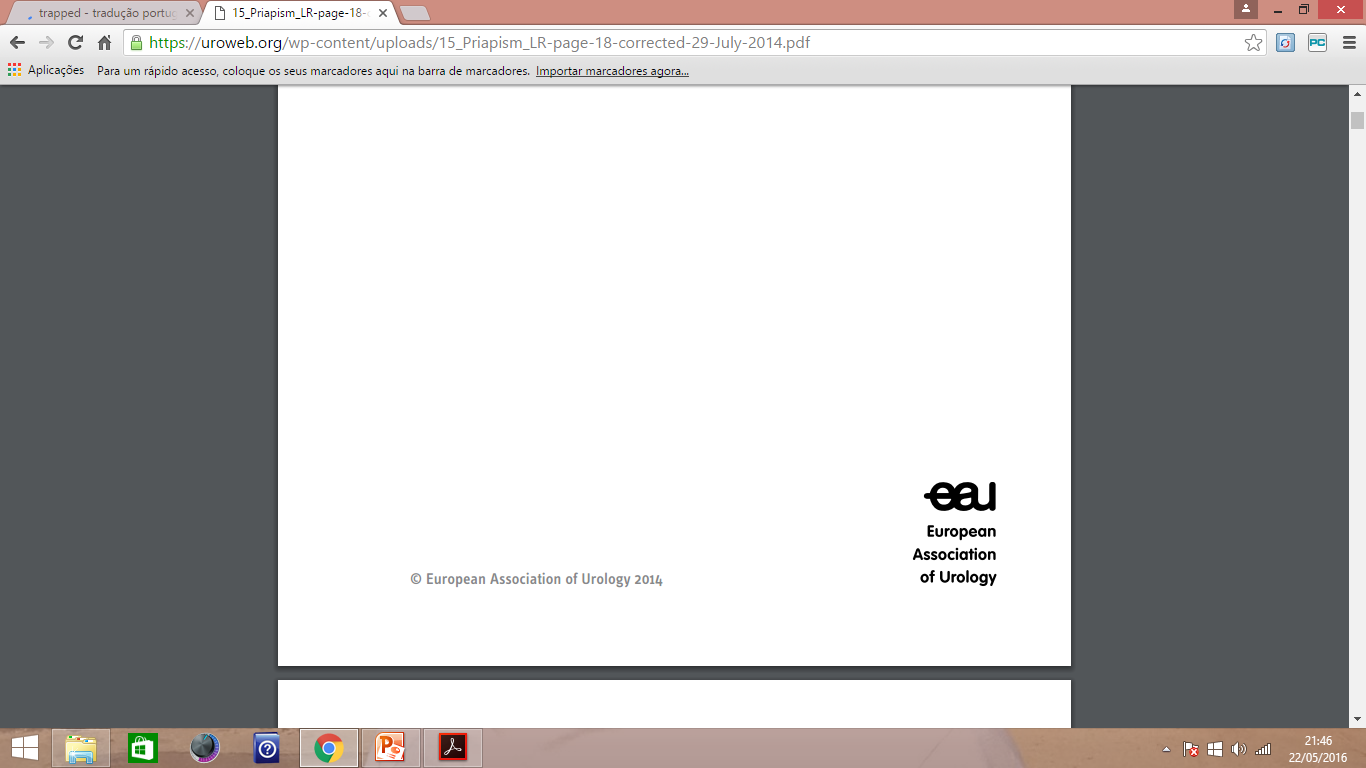 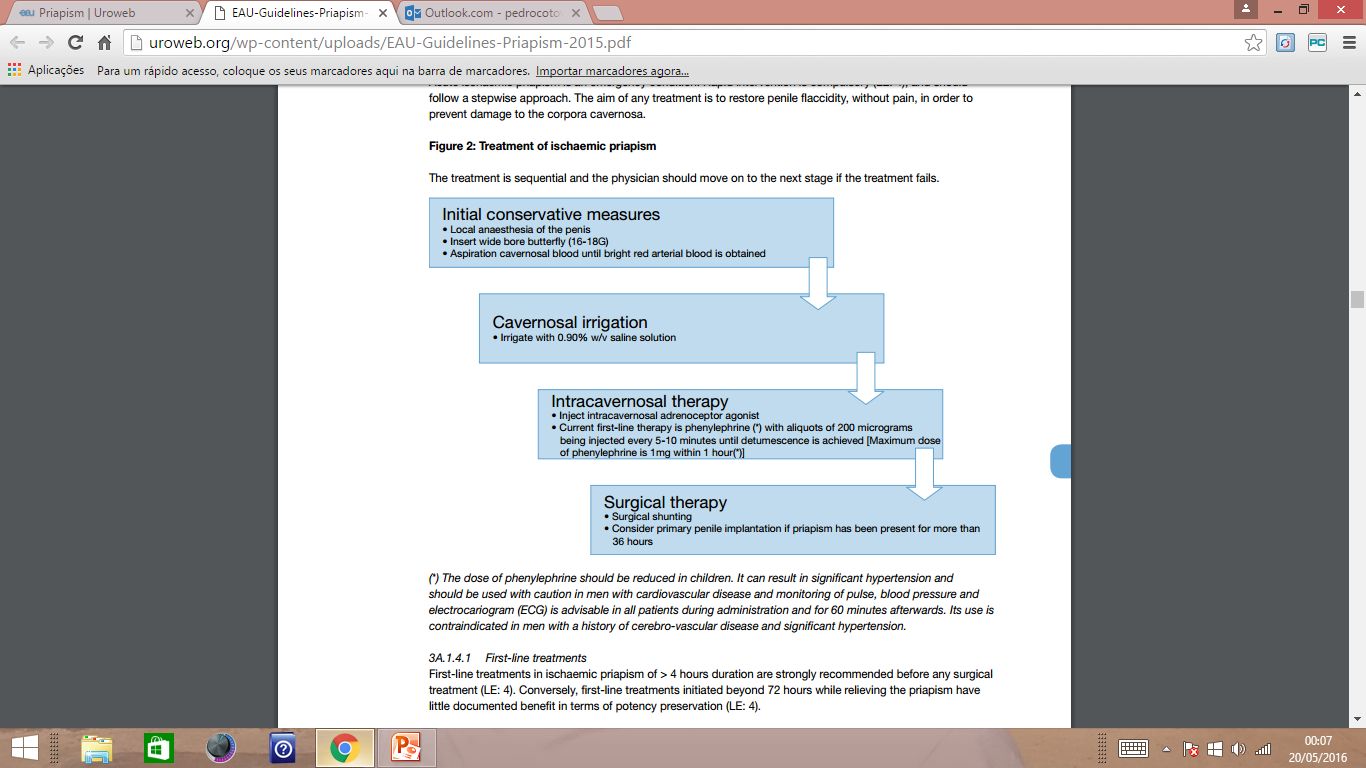 Prótese Peniana no Priapismo Isquémico
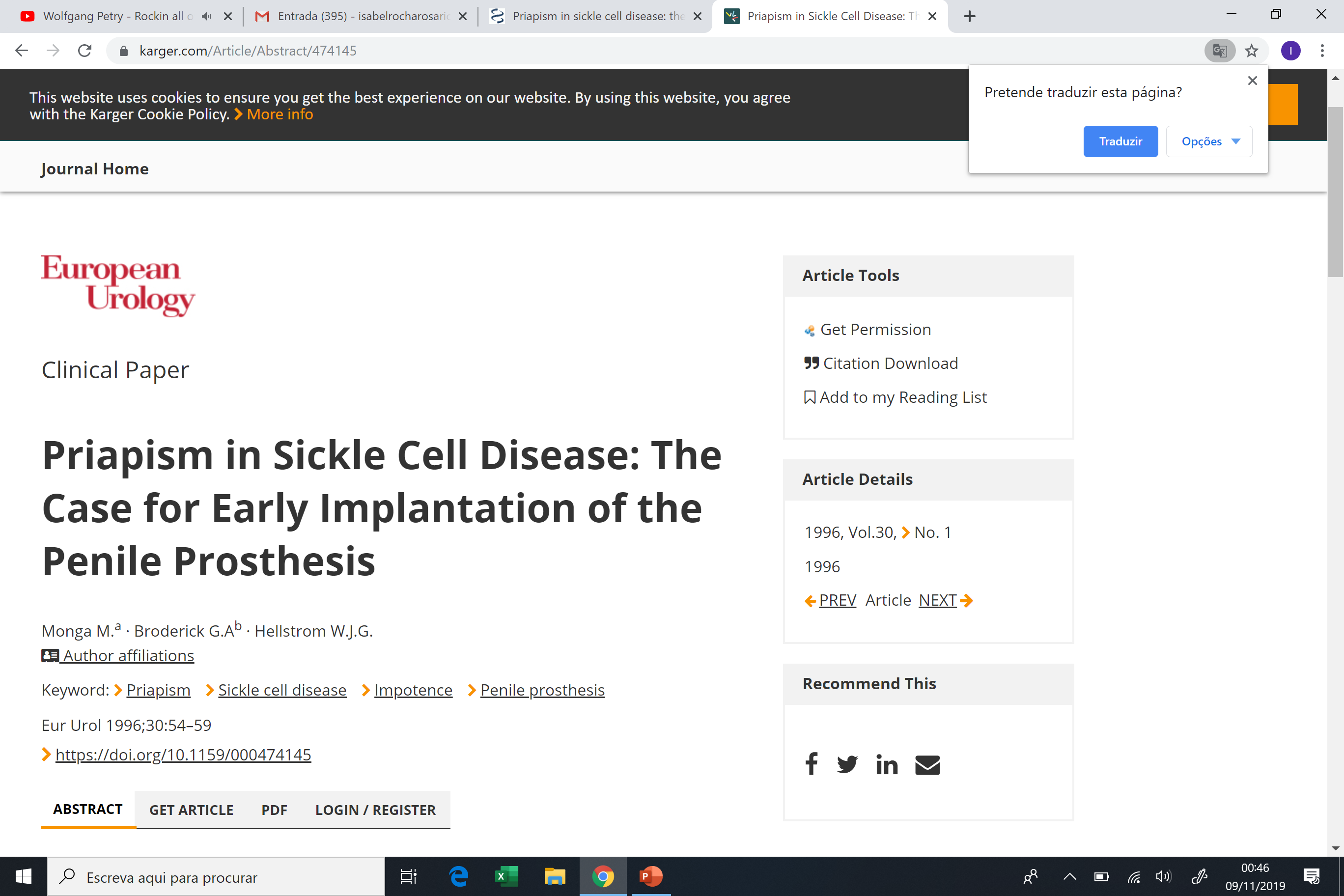 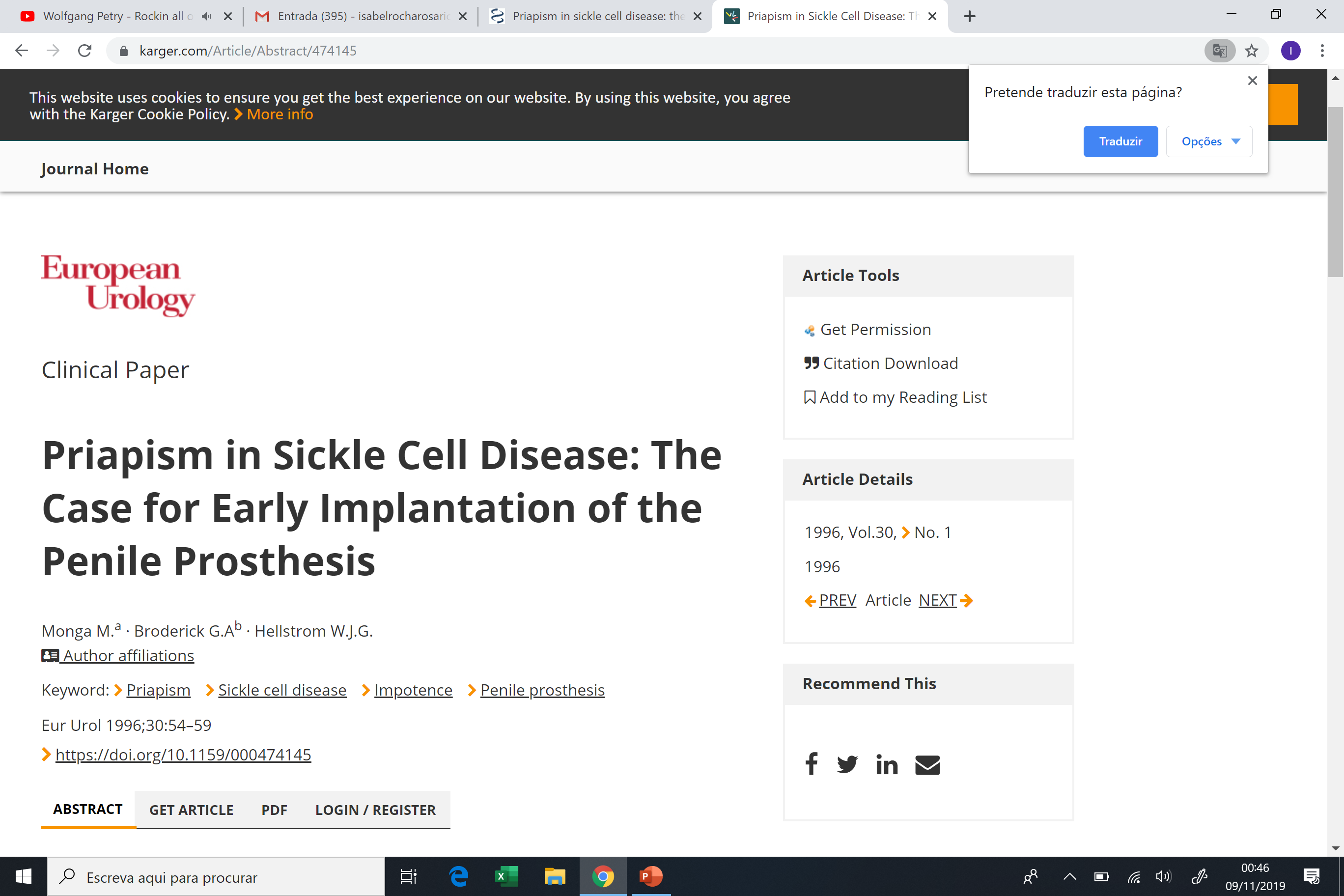 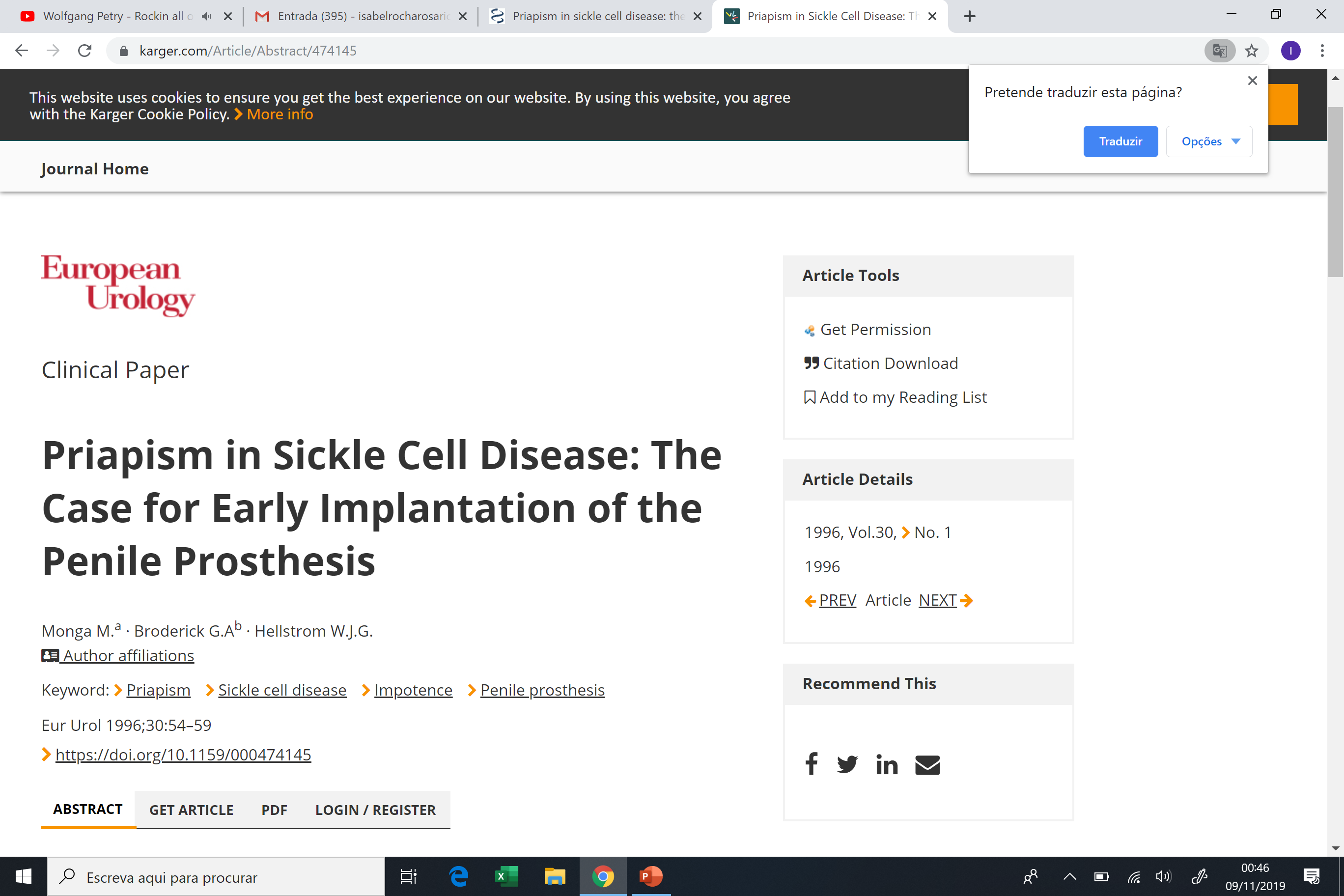 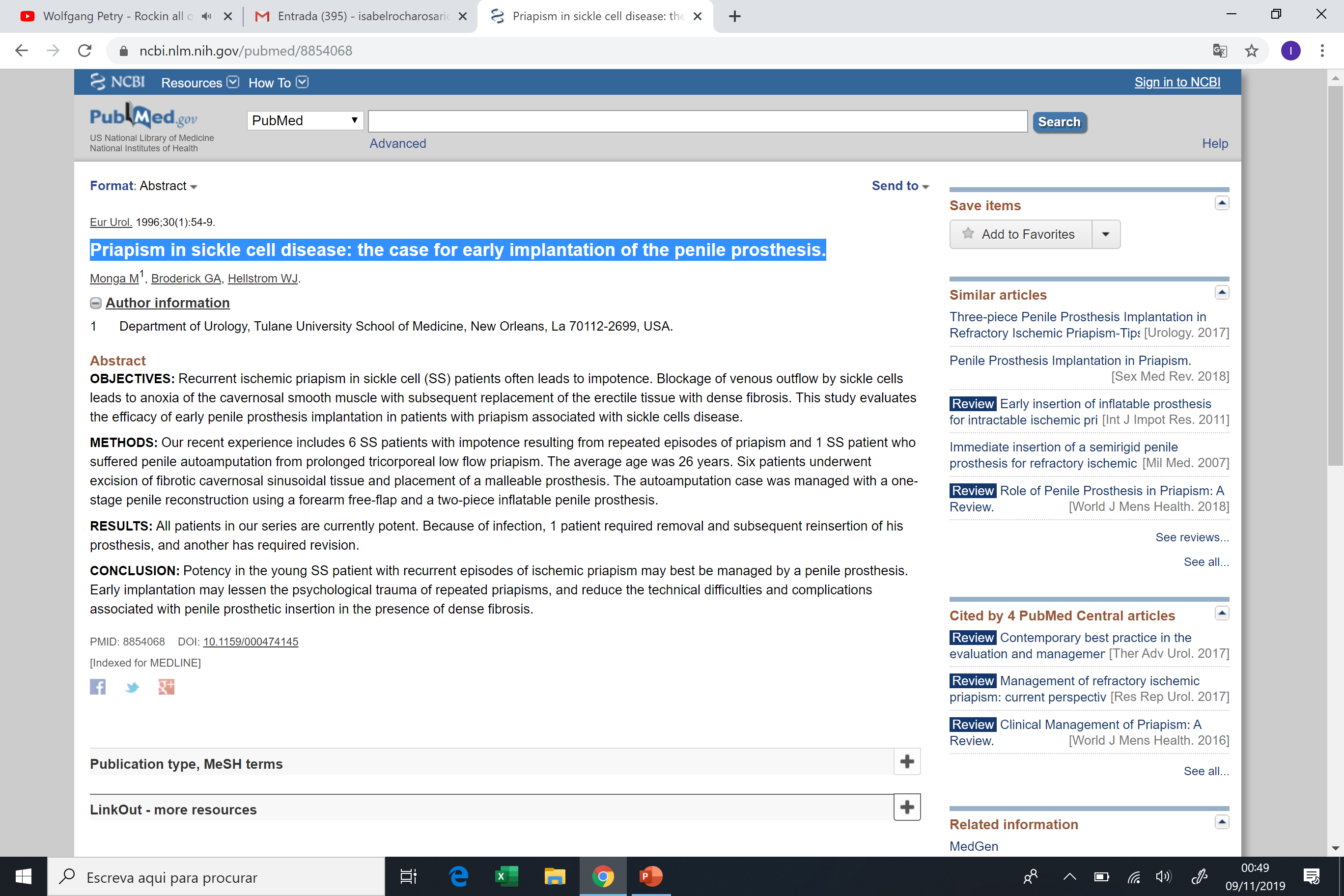 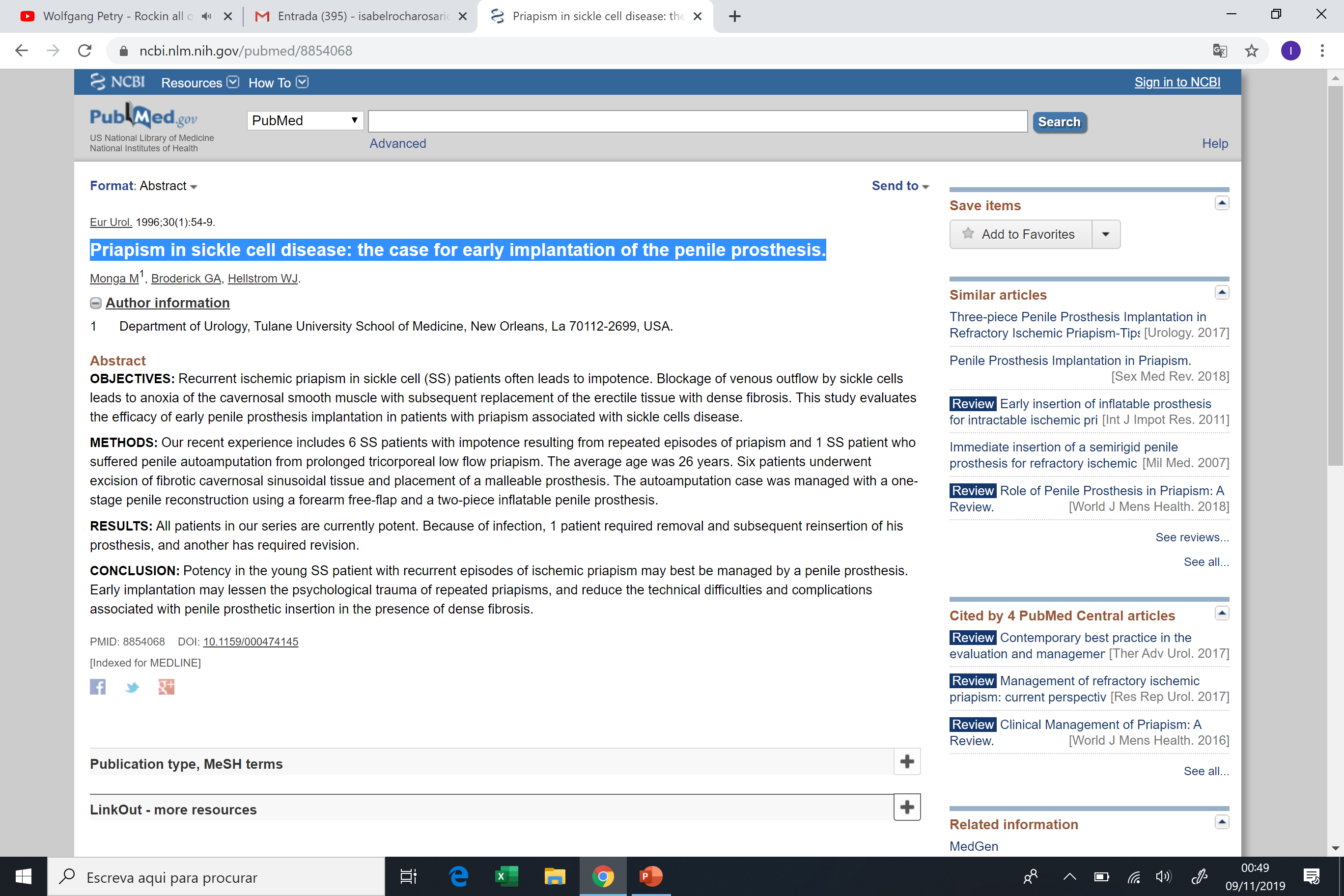 12
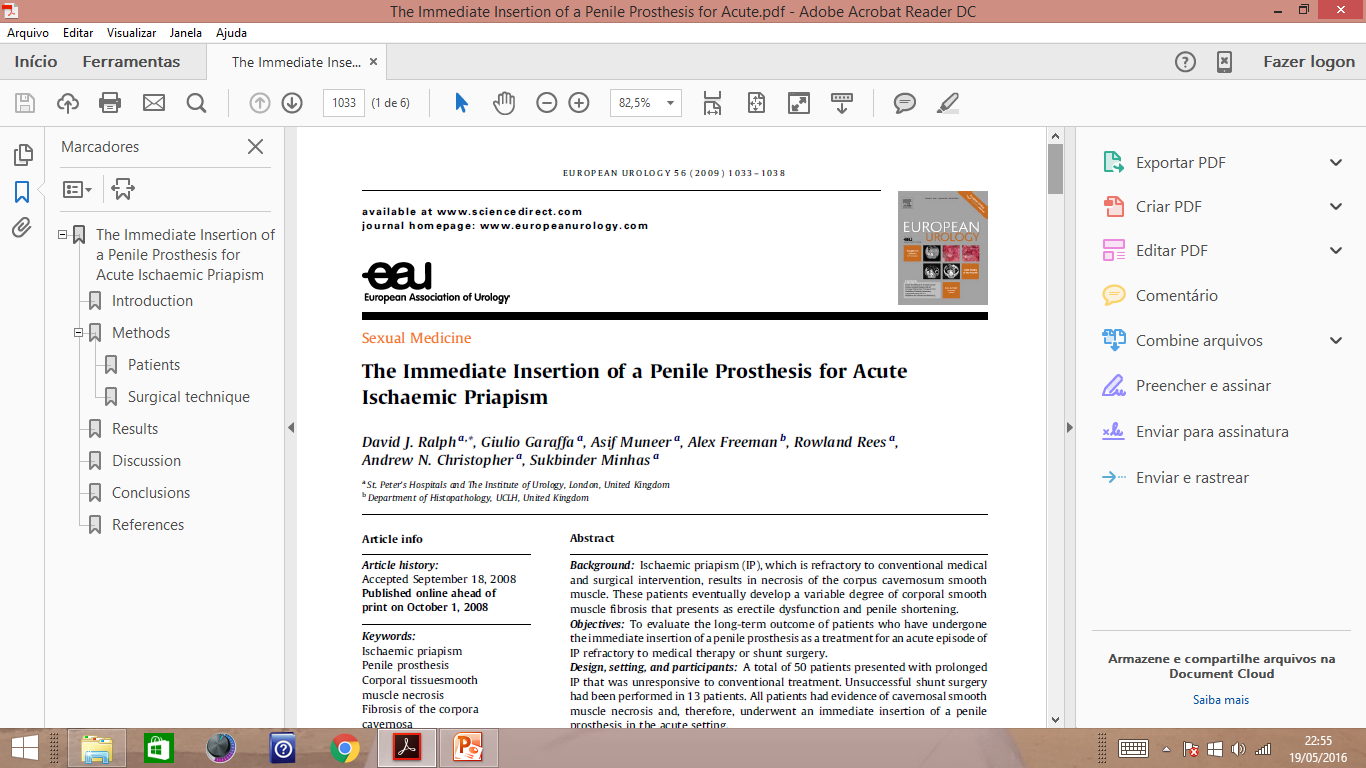 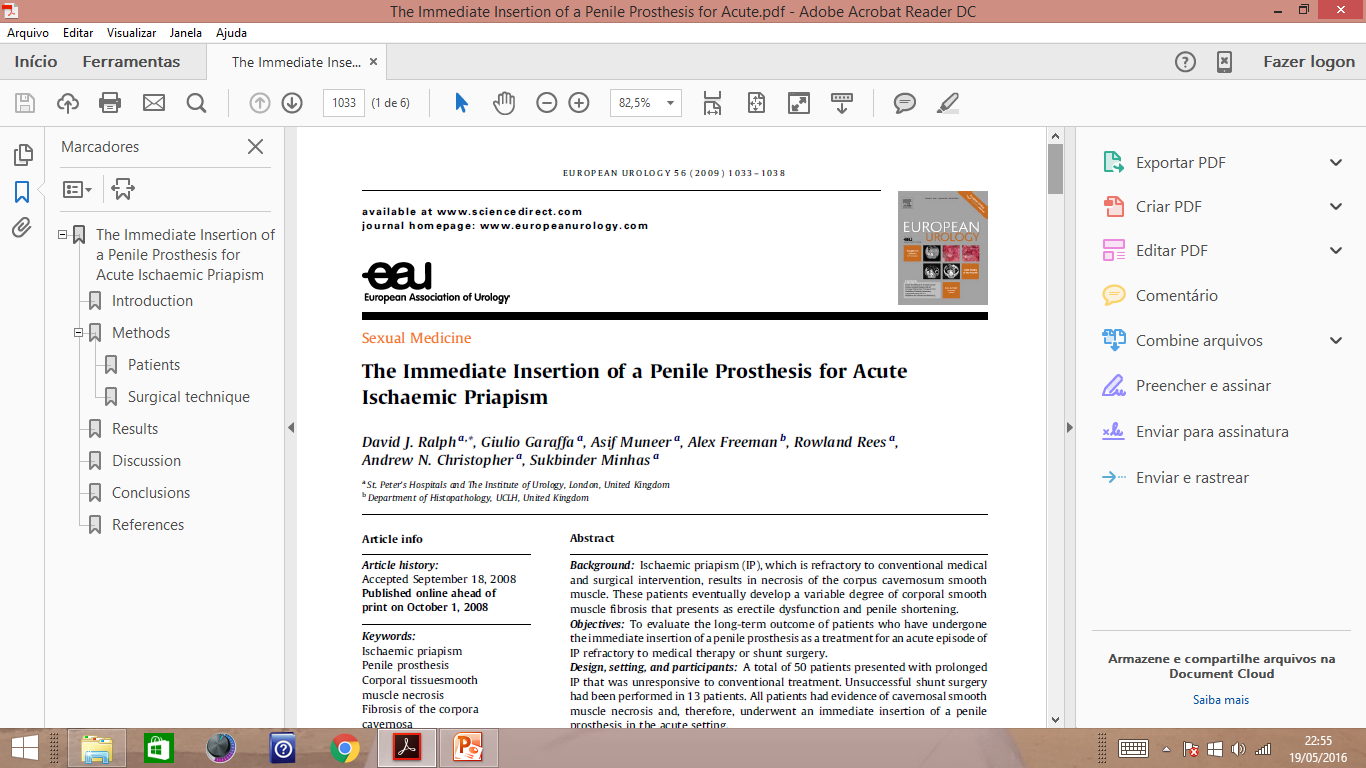 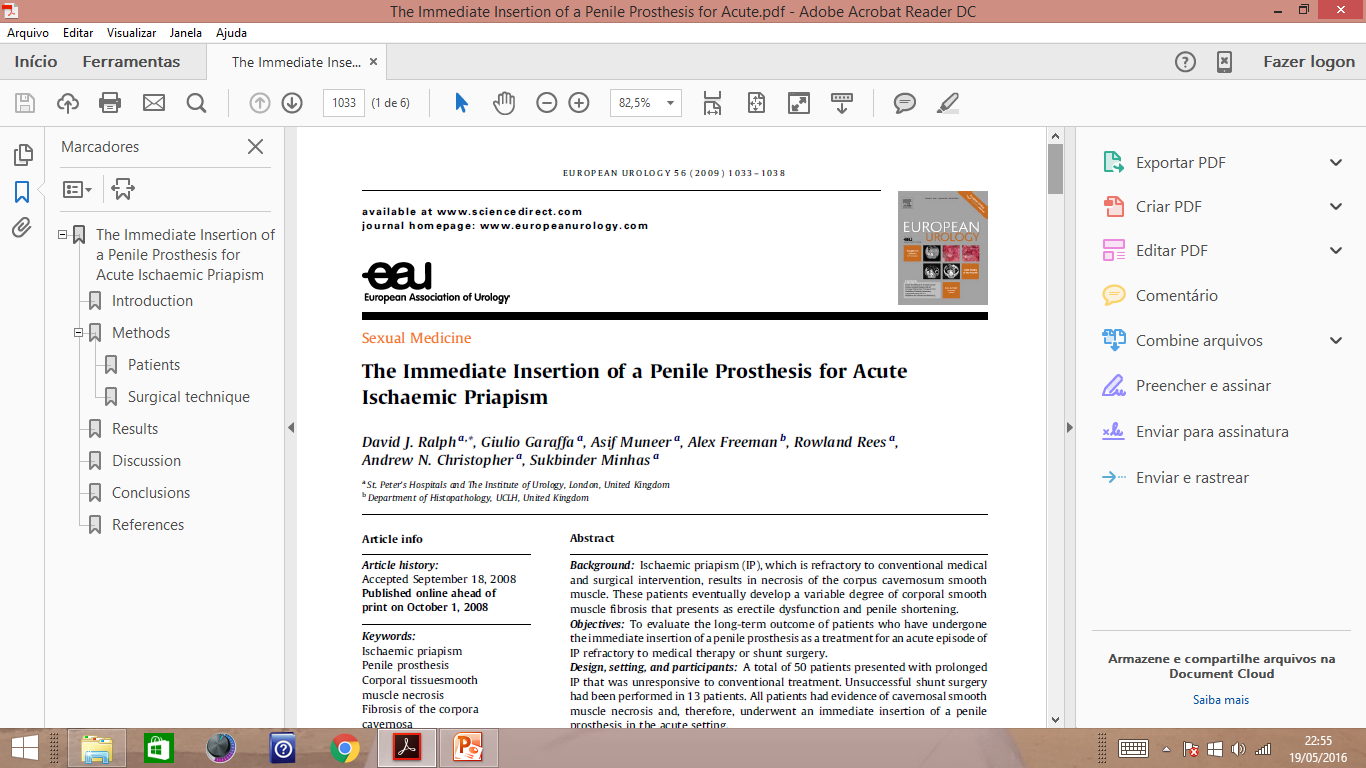 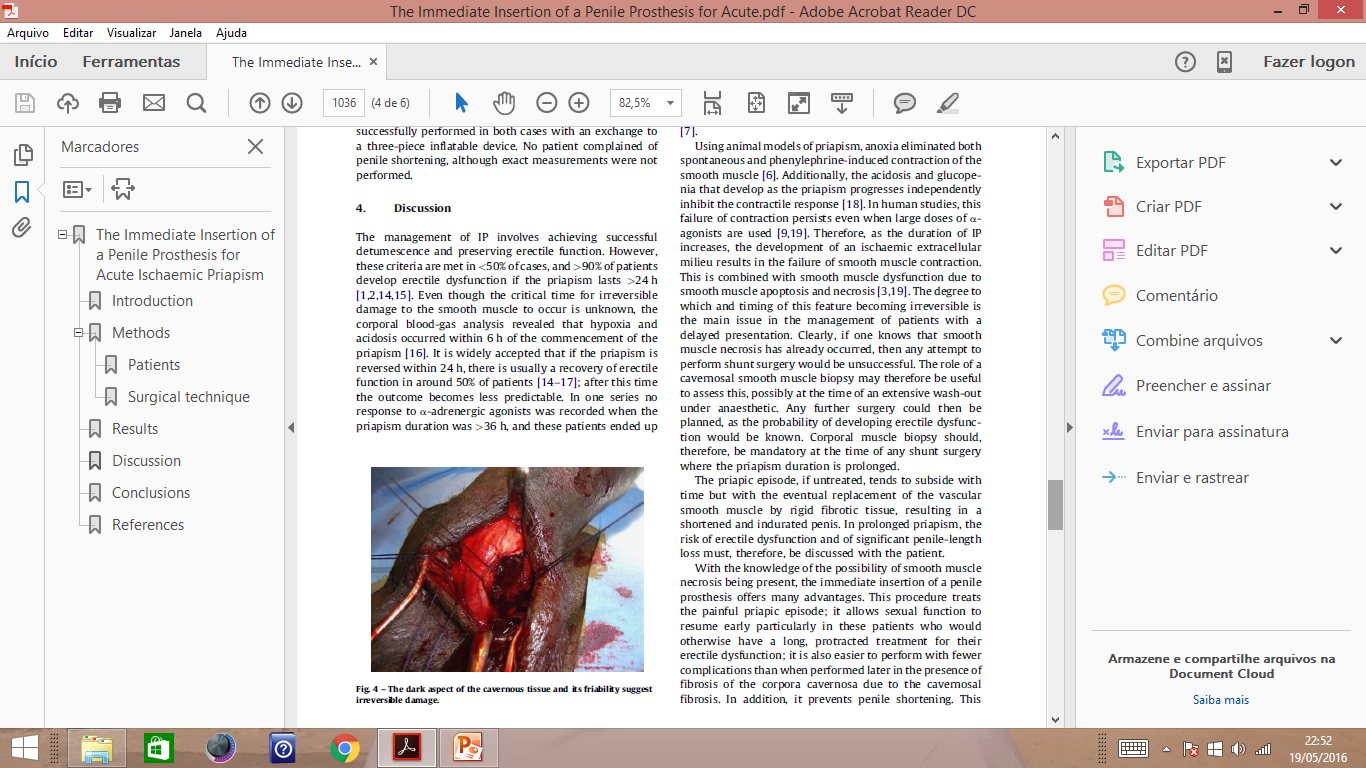 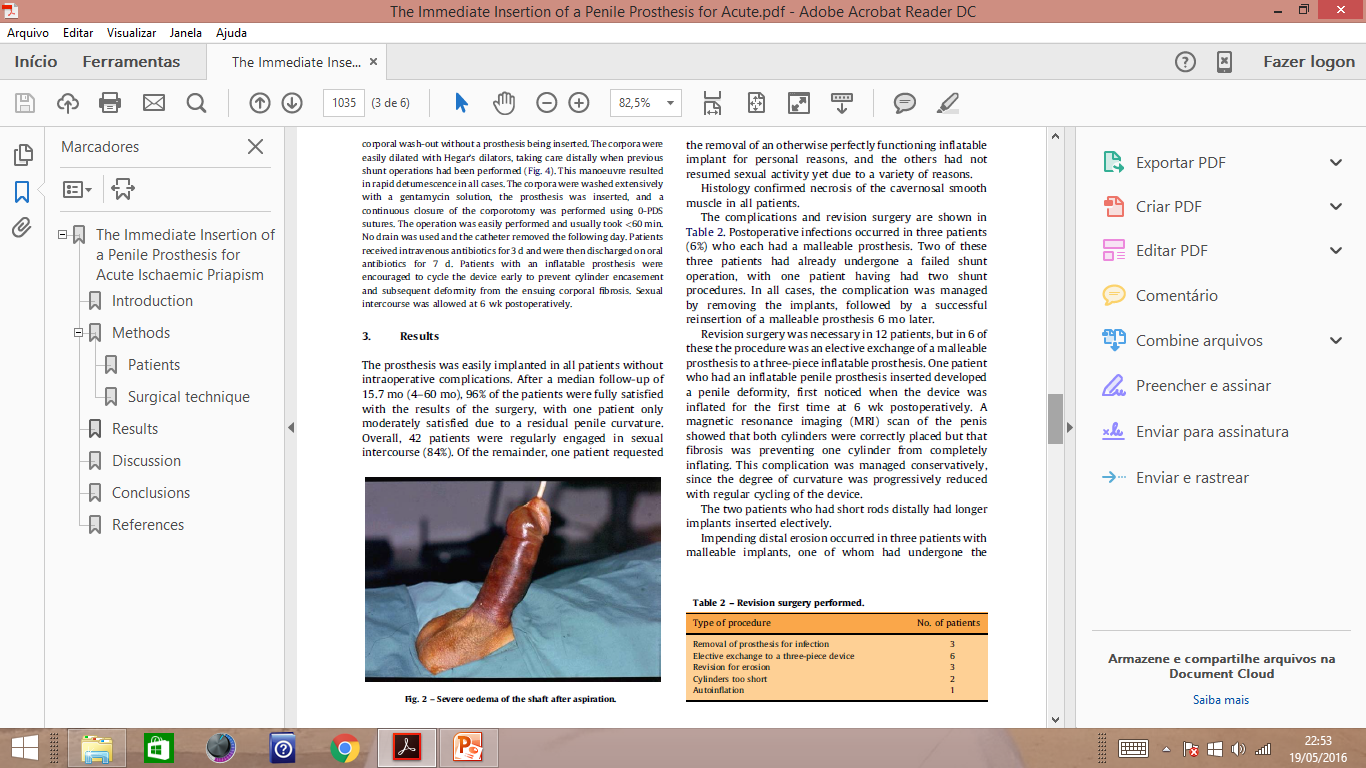 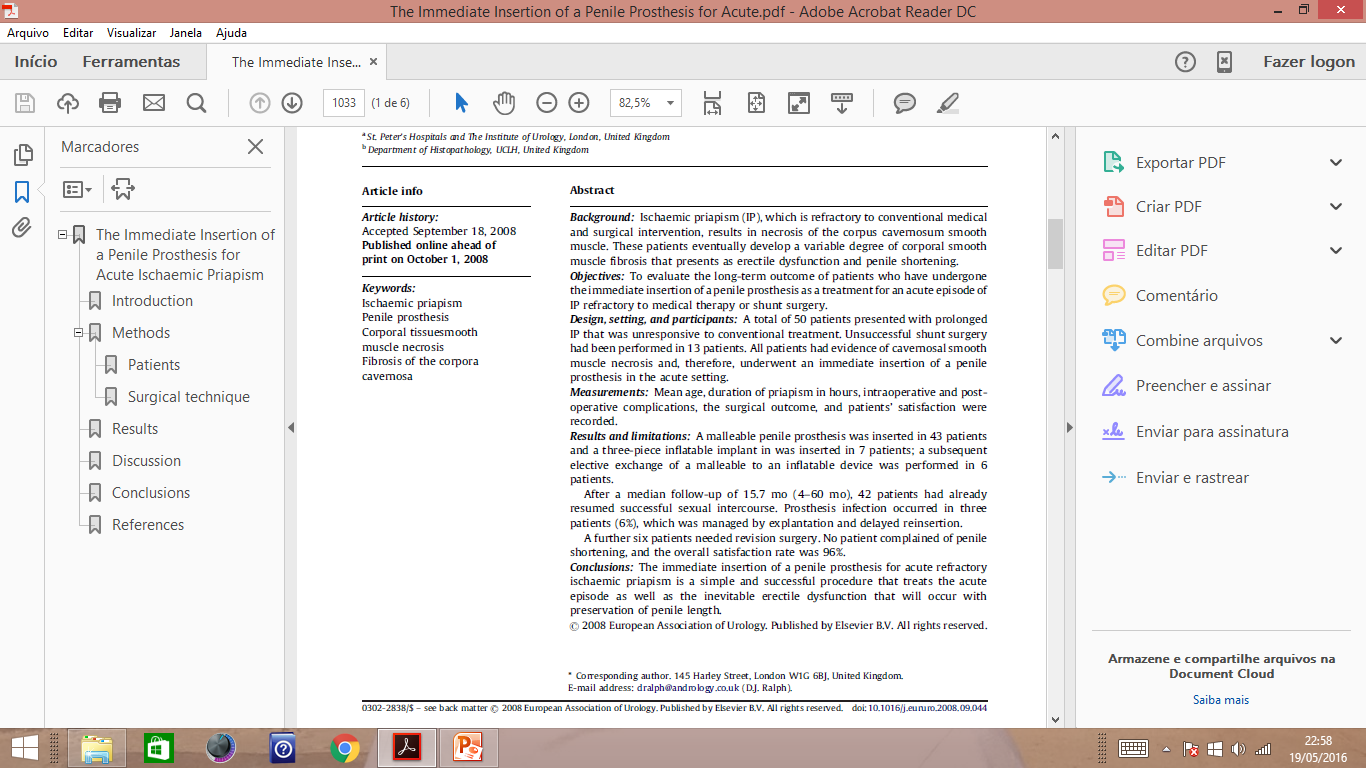 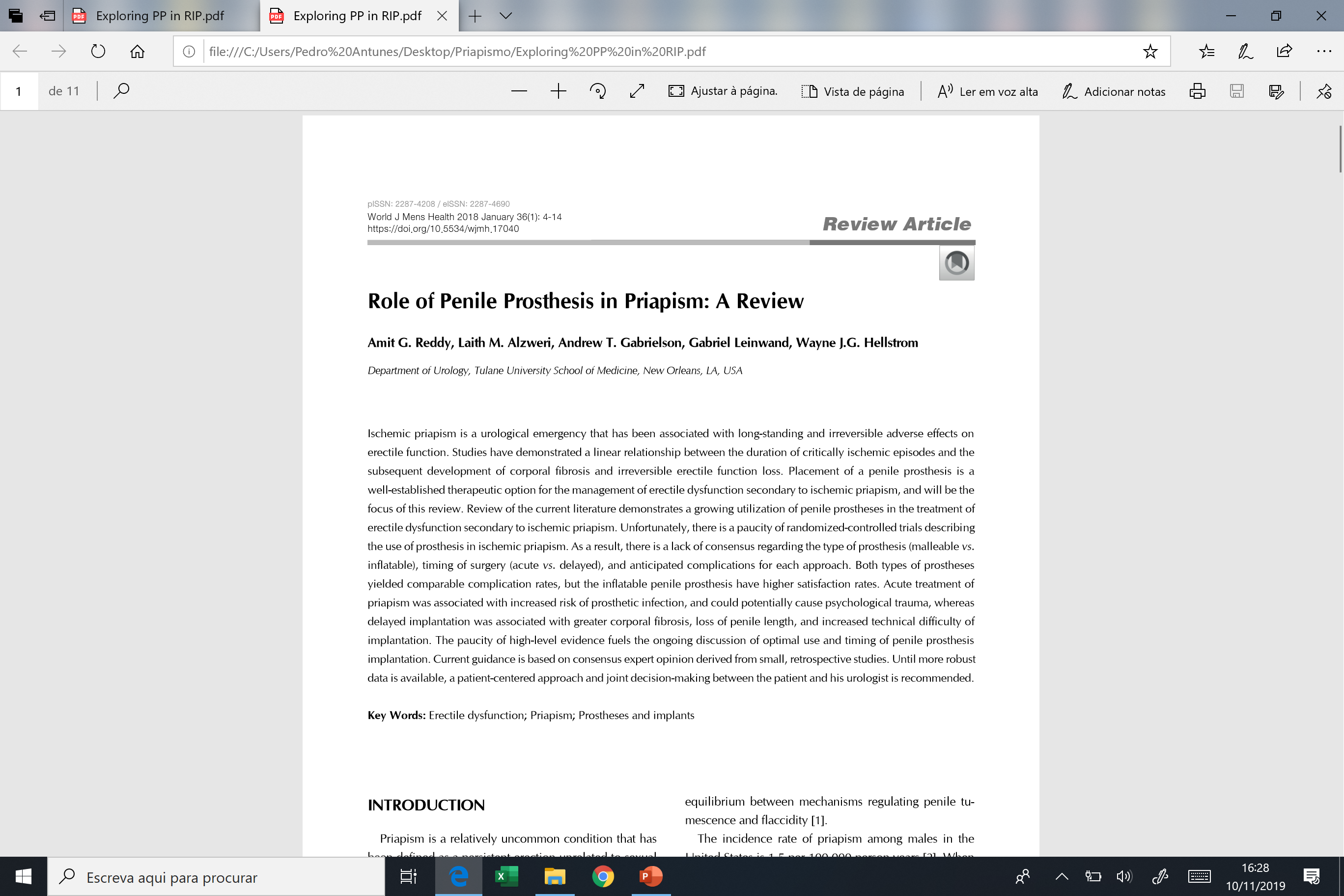 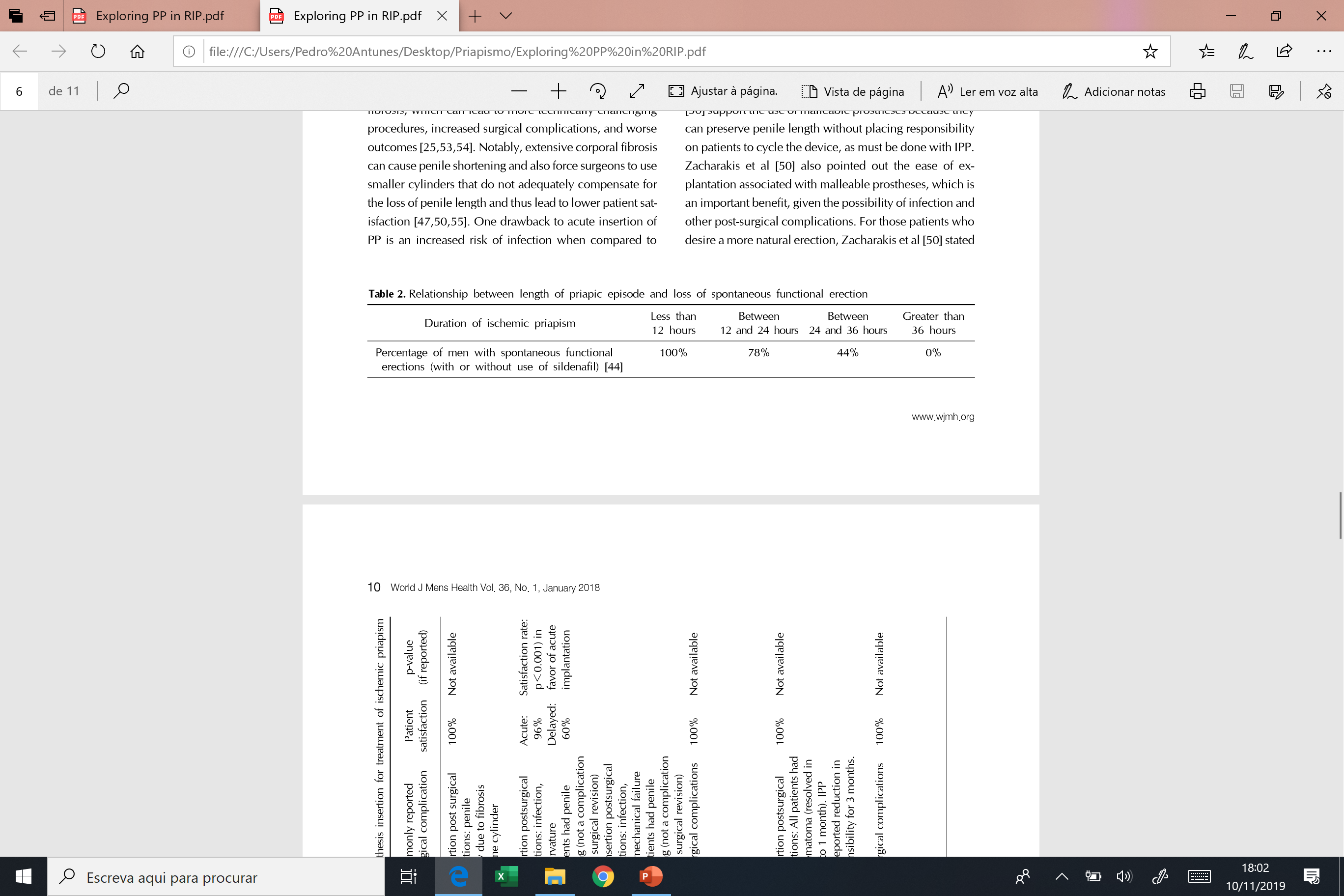 Ausência de estudos randomizados.
Ausência de consenso quanto ao timing da cirurgia (precoce VS diferida) e tipo de prótese (maleável VS insuflável).
Benefícios: 
	- resolução da dor
	- prevenção de fibrose adicional dos corpos cavernosos
	- manutenção do comprimento do pénis
14
Prótese Peniana – Intervenção Aguda/Precoce
Colocação precoce – a mais recomendada.

Até às 3 semanas.

Vantagens:
	- tecnicamente mais fácil
	- manutenção do comprimento do pénis
	- menor taxa global de complicações
	- maior satisfação

Desvantagens:
	- maior risco de infeção
	- maior impacto psicológico
15
Prótese Peniana – Maleável ou Insuflável?
Não há consenso quanto ao tipo de prótese.

Ausência de estudos comparativos.

Prótese maleável (Zacharakis, 2014):
	- preservação do comprimento peniano sem responsabilizar o doente
	- facilidade na extração caso surjam complicações
	- possibilidade de substituição por uma insuflável

Prótese insuflável (Sedigh, 2011):
	- evita procedimentos adicionais e respectivos custos
	- superioridade estética, opção preferencial dos doentes
	- encurtamento peniano e infecção podem ser combatidos com manobras      
                    apropriadas
16
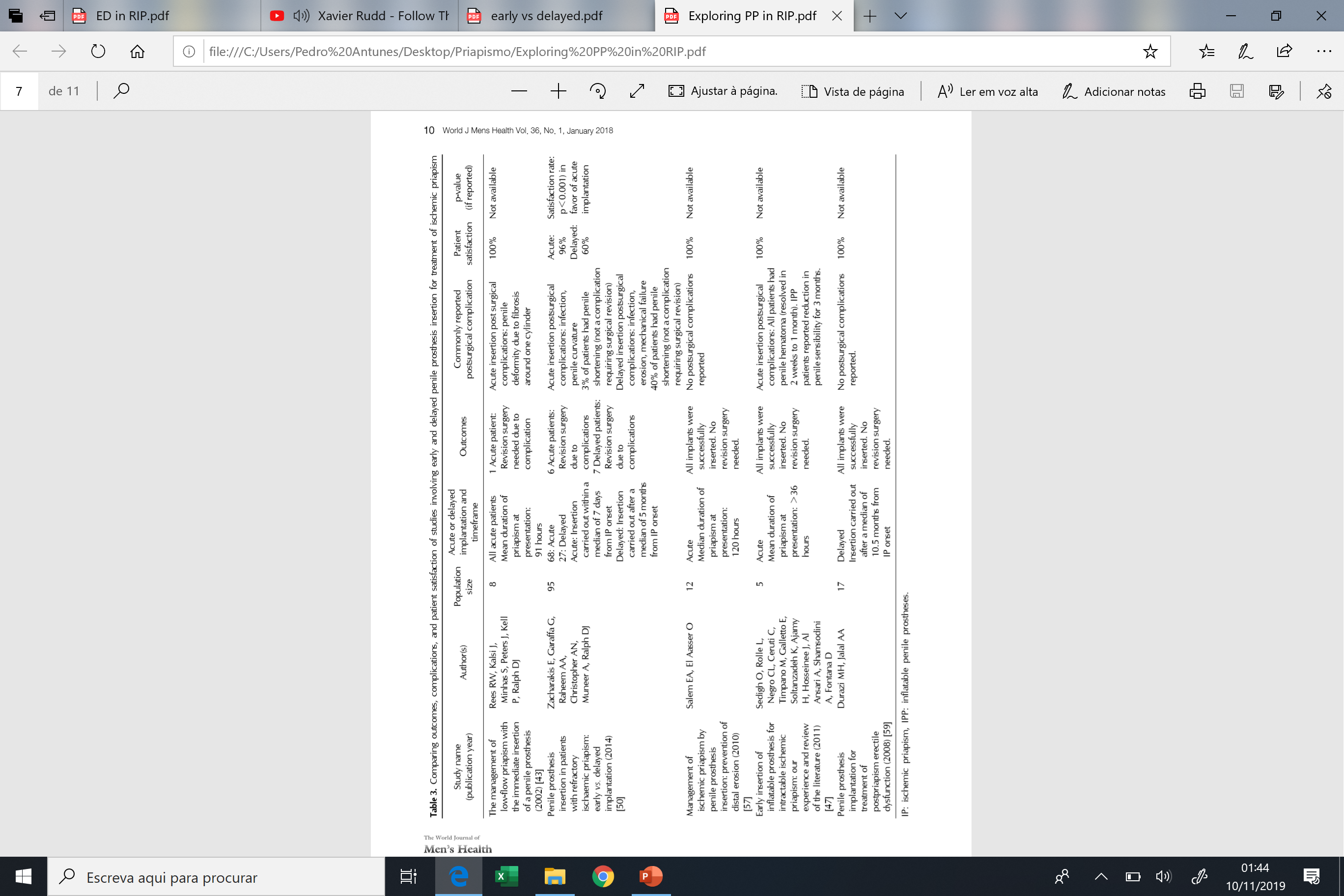 17
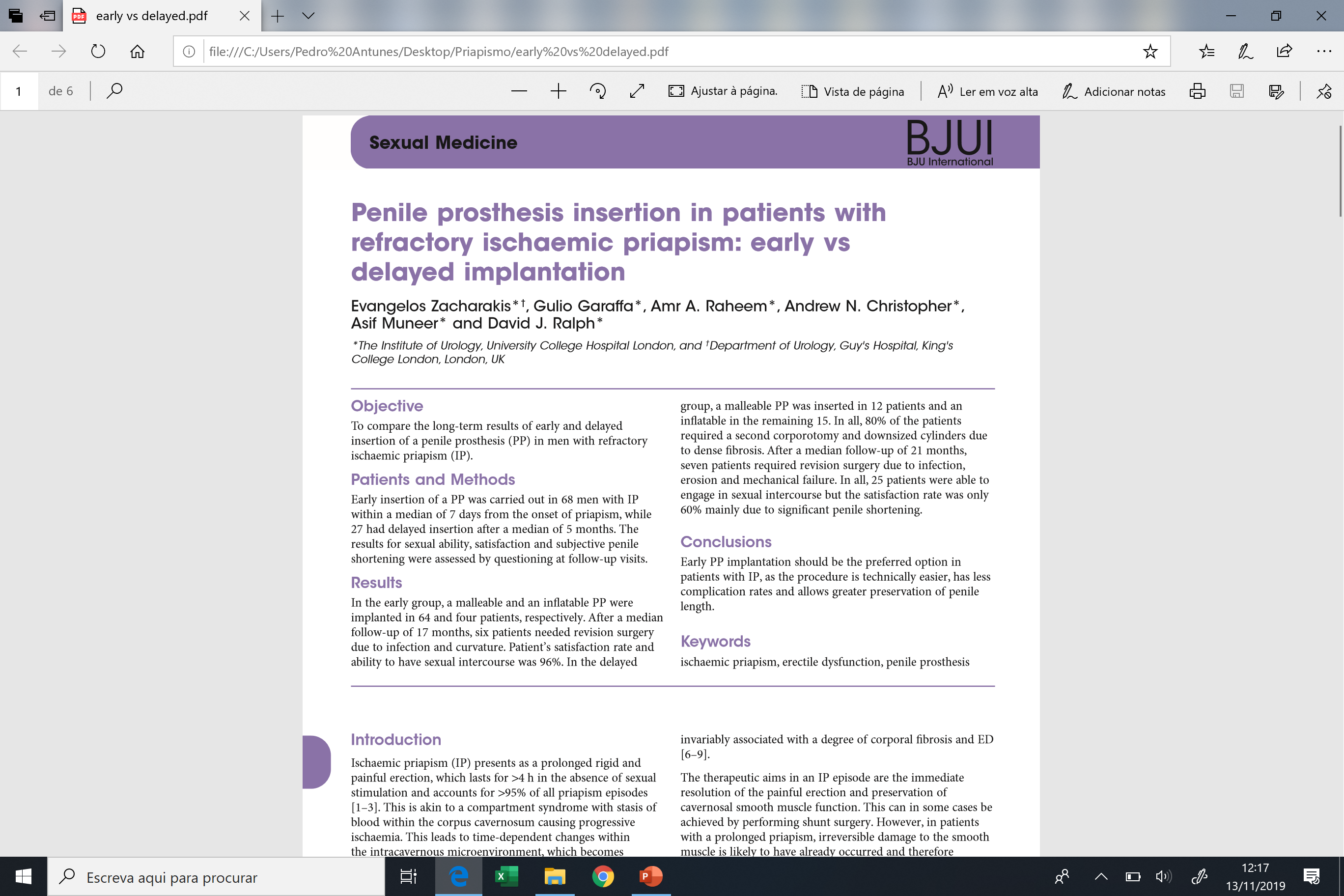 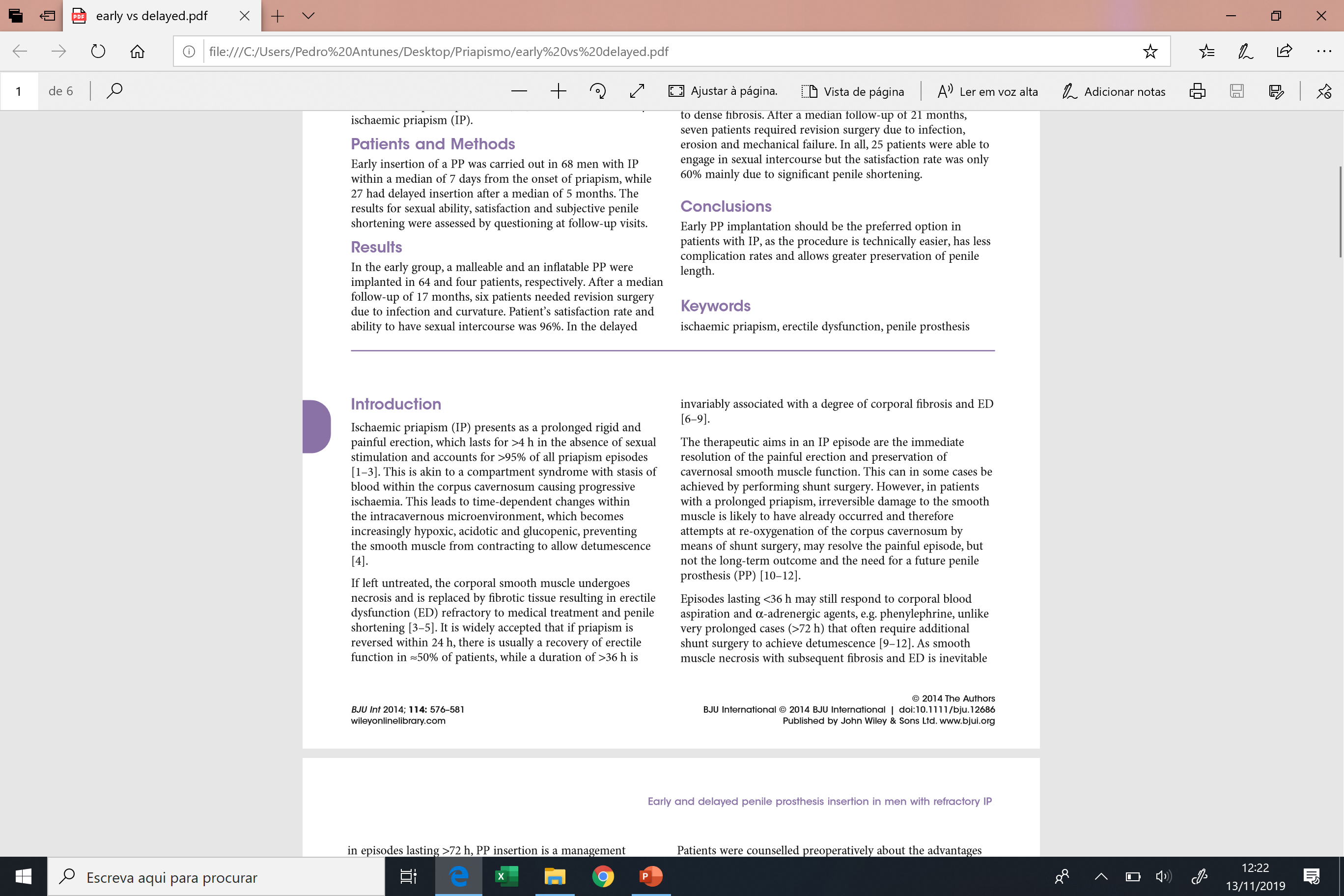 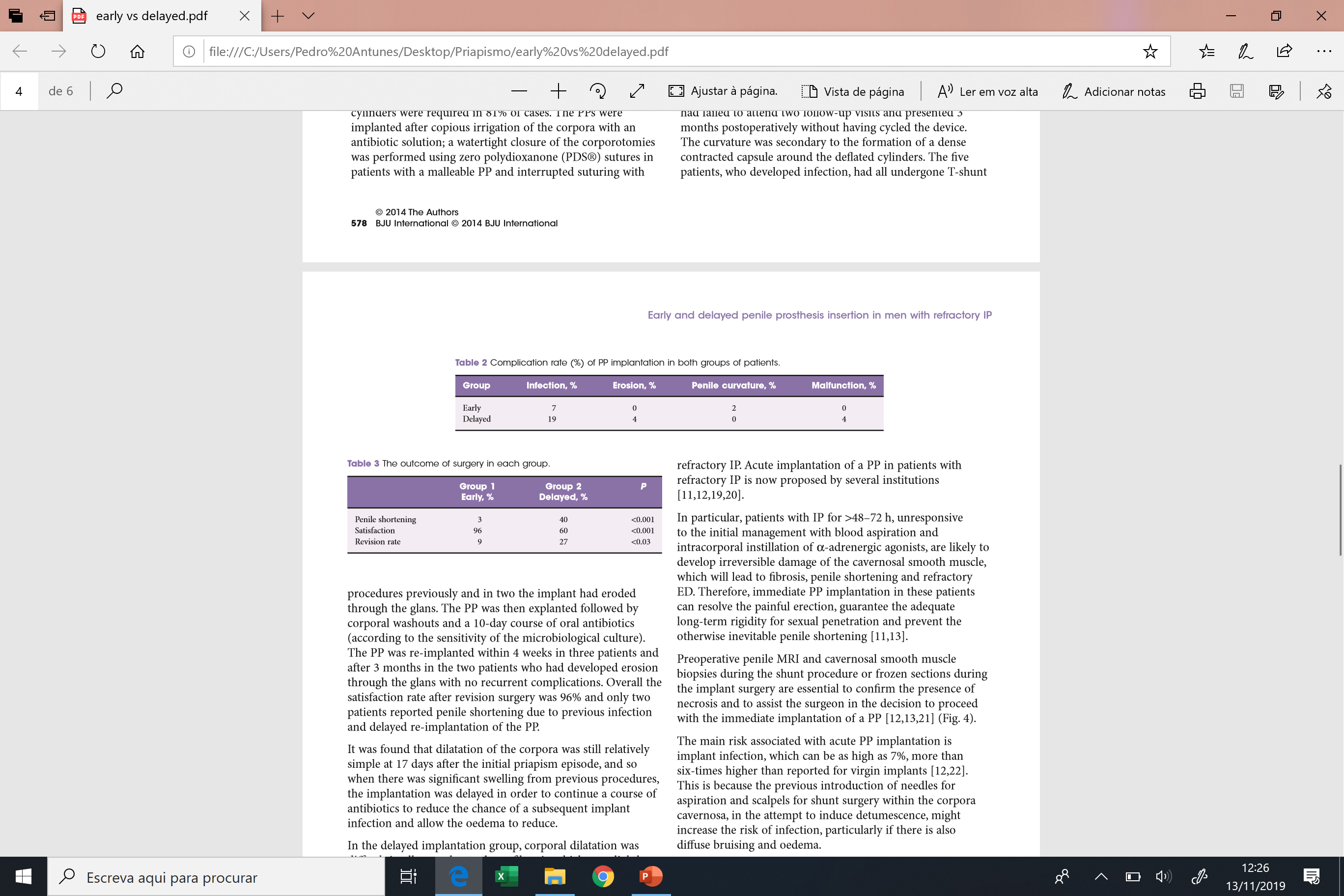 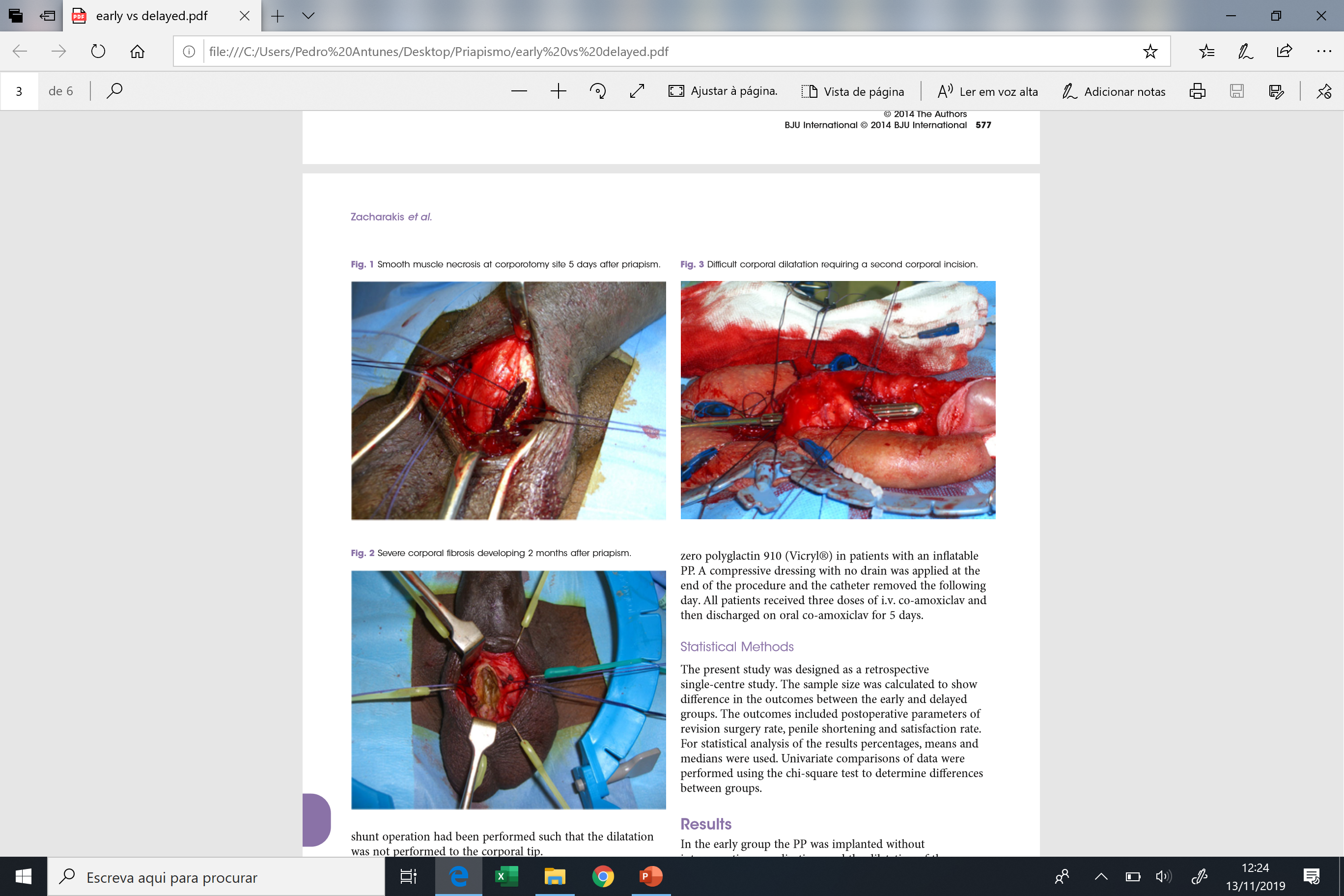 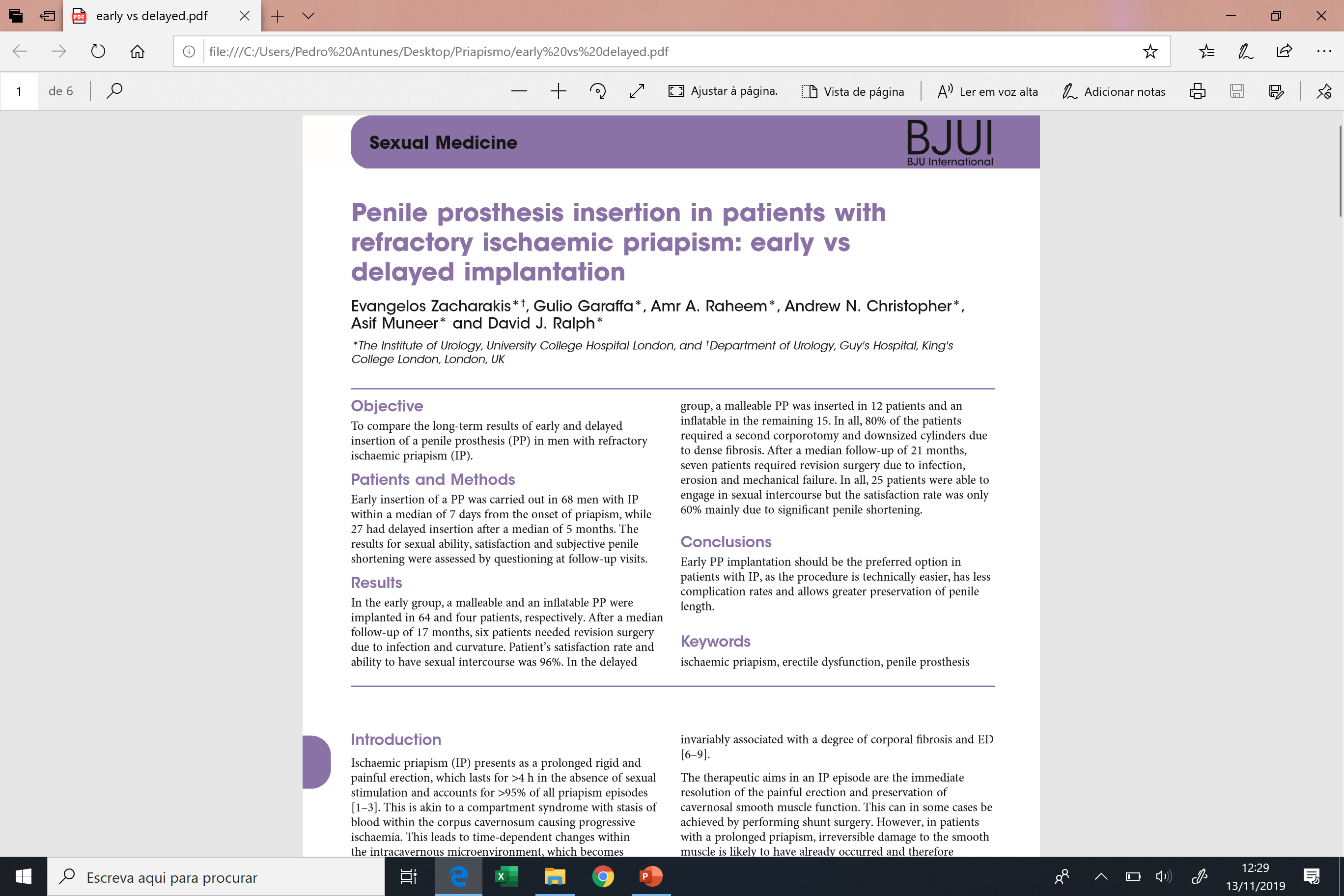 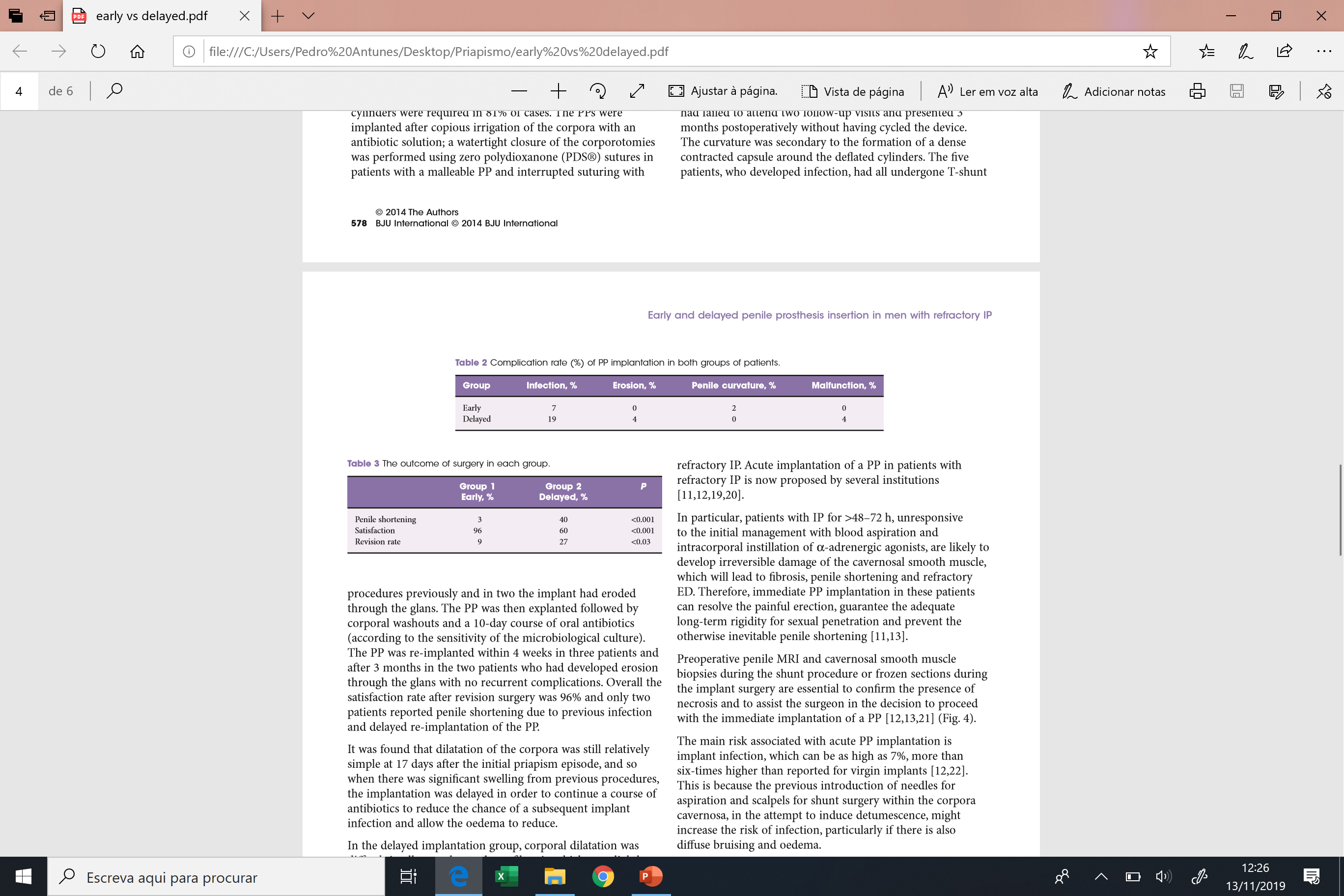 18
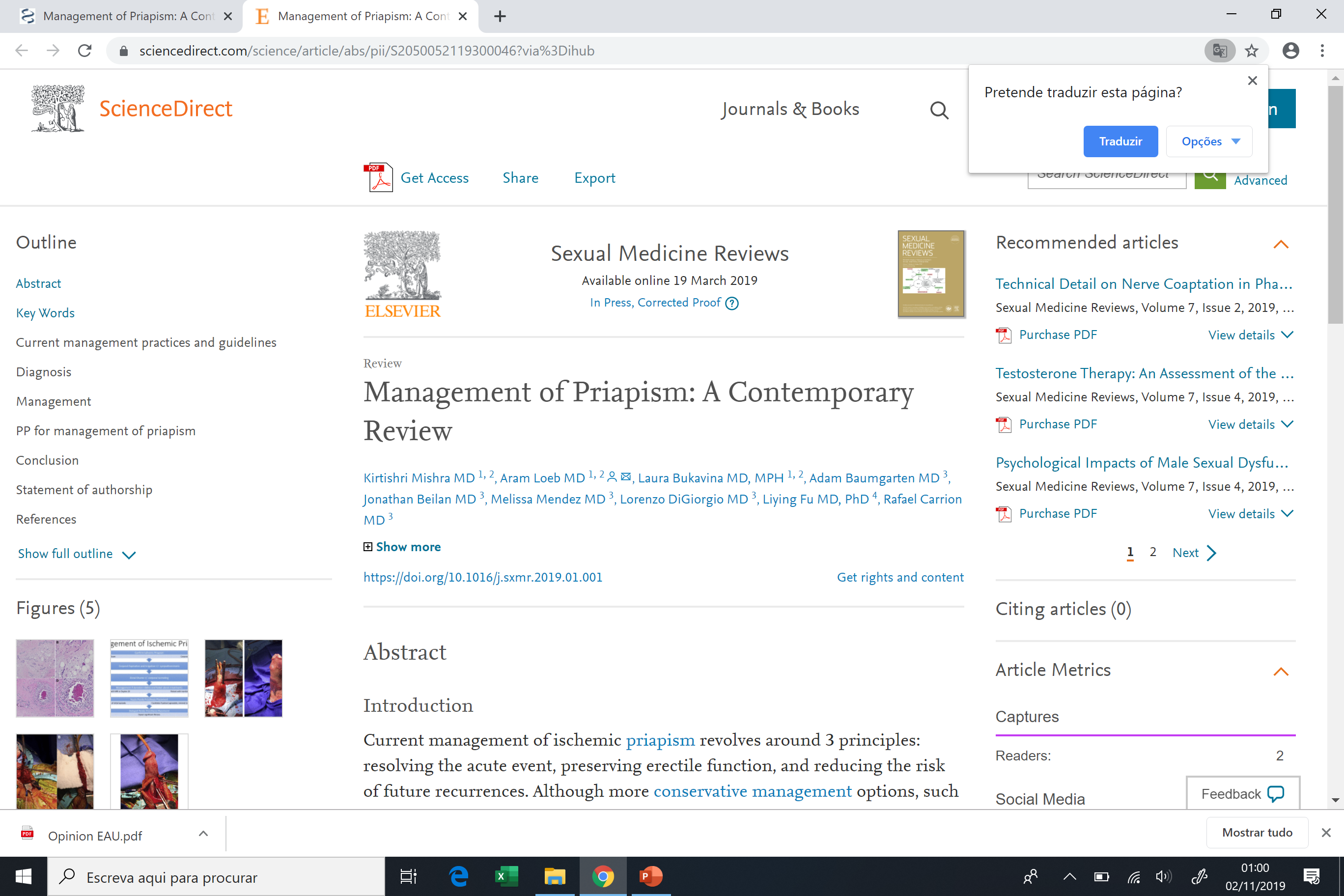 Implantação precoce ou tardia de PP no priapismo isquémico: > taxa de complicações.

Implantação precoce: tecnicamente menos complexa, < perda do comprimento do pénis, 
      < taxa de complicações.

Avaliação deve ser individual.

Embora não haja evidência definitiva relativamente ao tipo de prótese ideal e timing da implantação, existem prós e contras bem estabelecidos sobre:
	- próteses maleáveis VS insufláveis
	- implantação precoce VS retardada
19
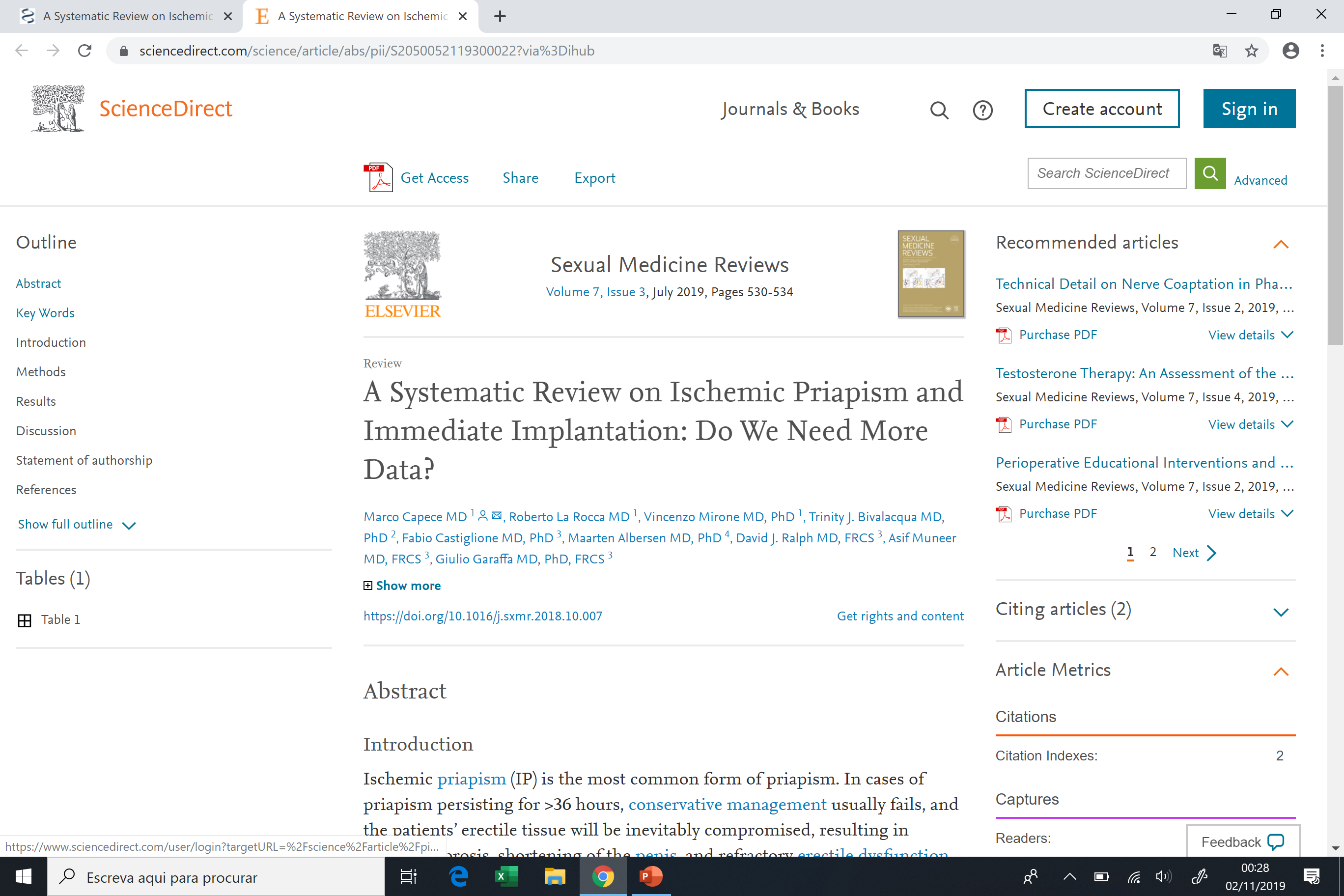 6 retrospective analyses
3 case reports
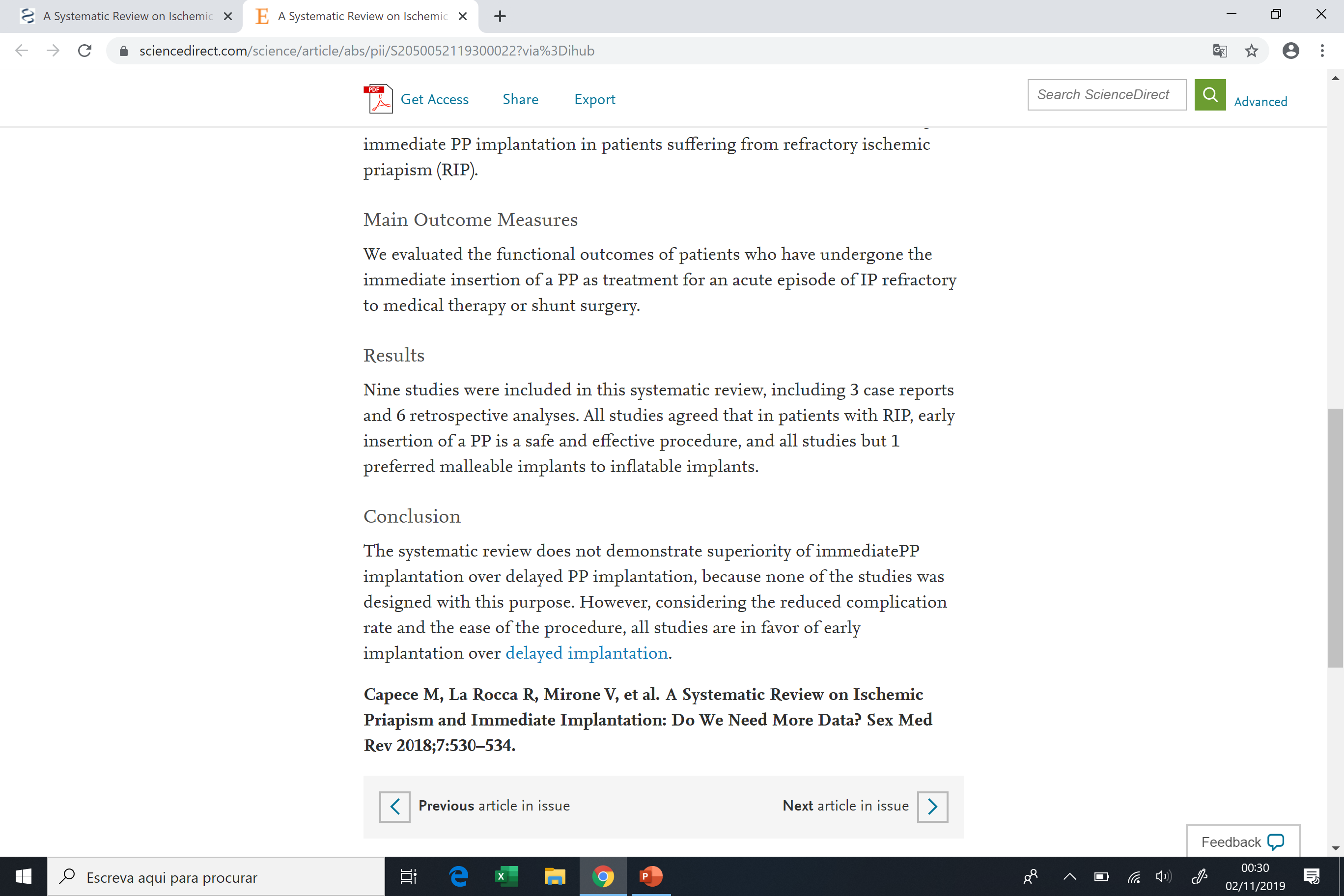 20
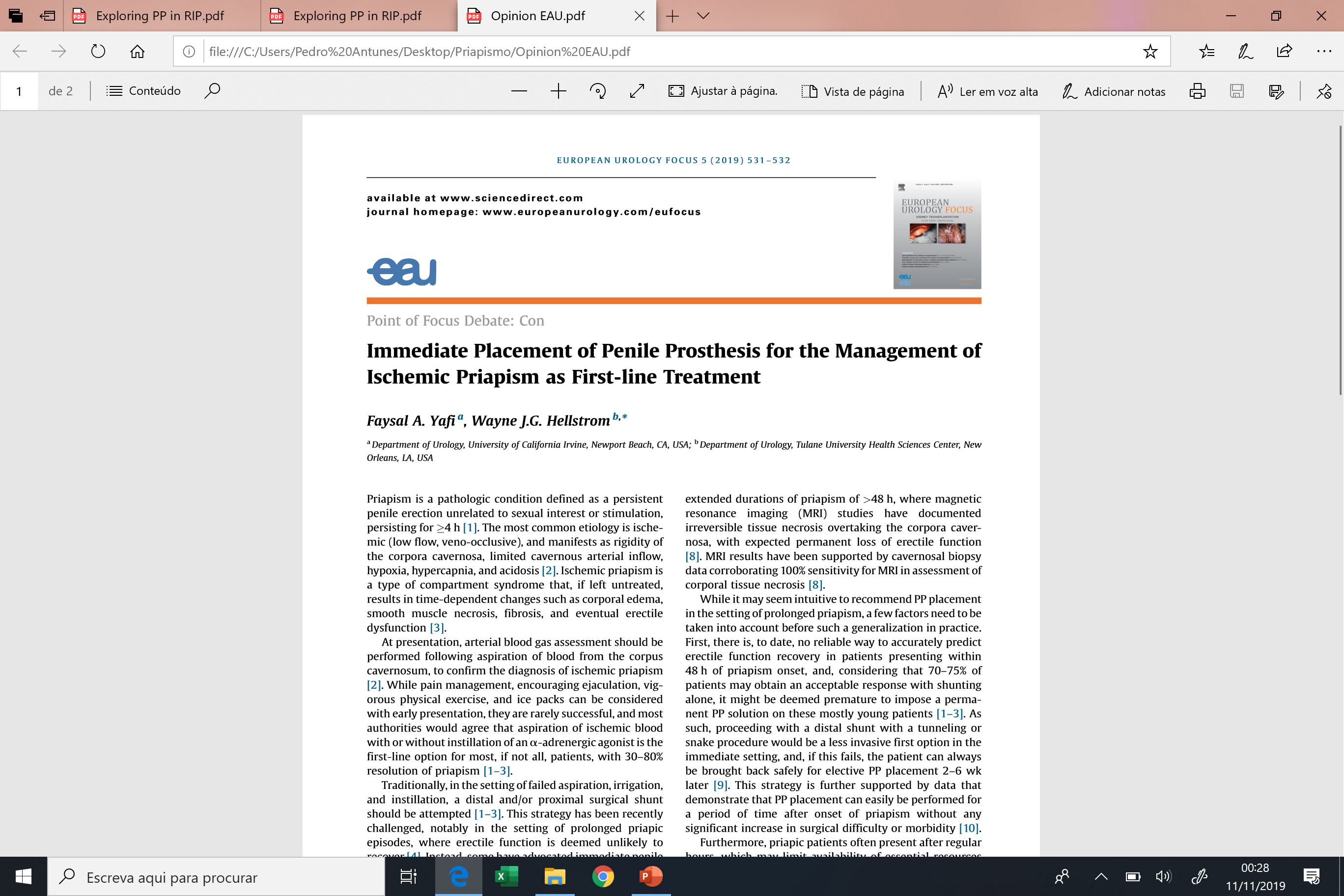 Não existem métodos preditivos de recuperação da função eréctil nos doentes com priapismo com 48 horas de evolução.

Horário da entrada num SU muitas vezes não coincidente com recursos necessários: RMN, próteses penianas, cirurgião especializado.

Minoria dos doentes (hospitais altamente diferenciados): colocação imediata de prótese é uma opção.

Maioria dos doentes (hospitais sem recursos necessários): seguir algoritmo EAU.
21
Priapismo Recorrente – Timing para Prótese?
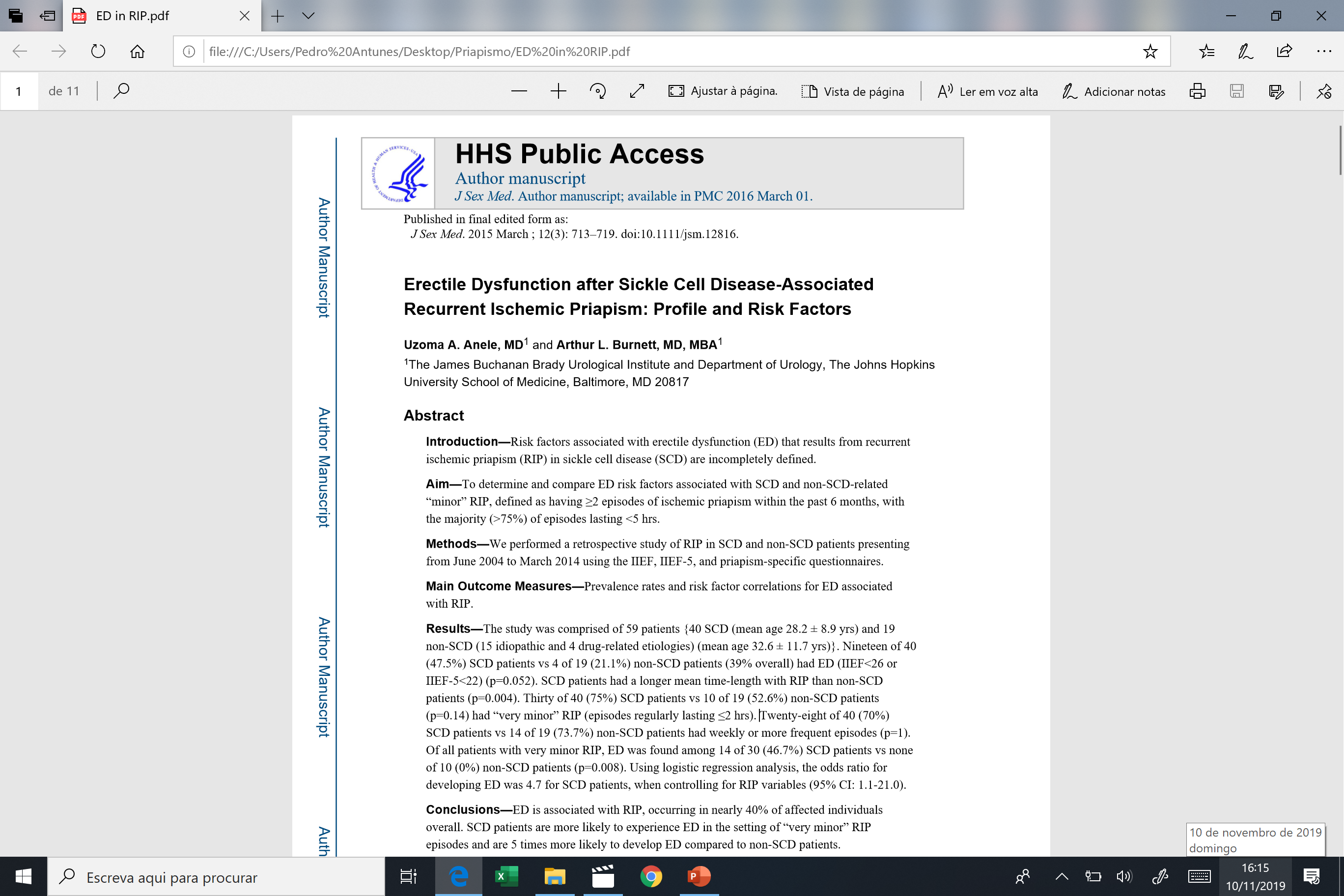 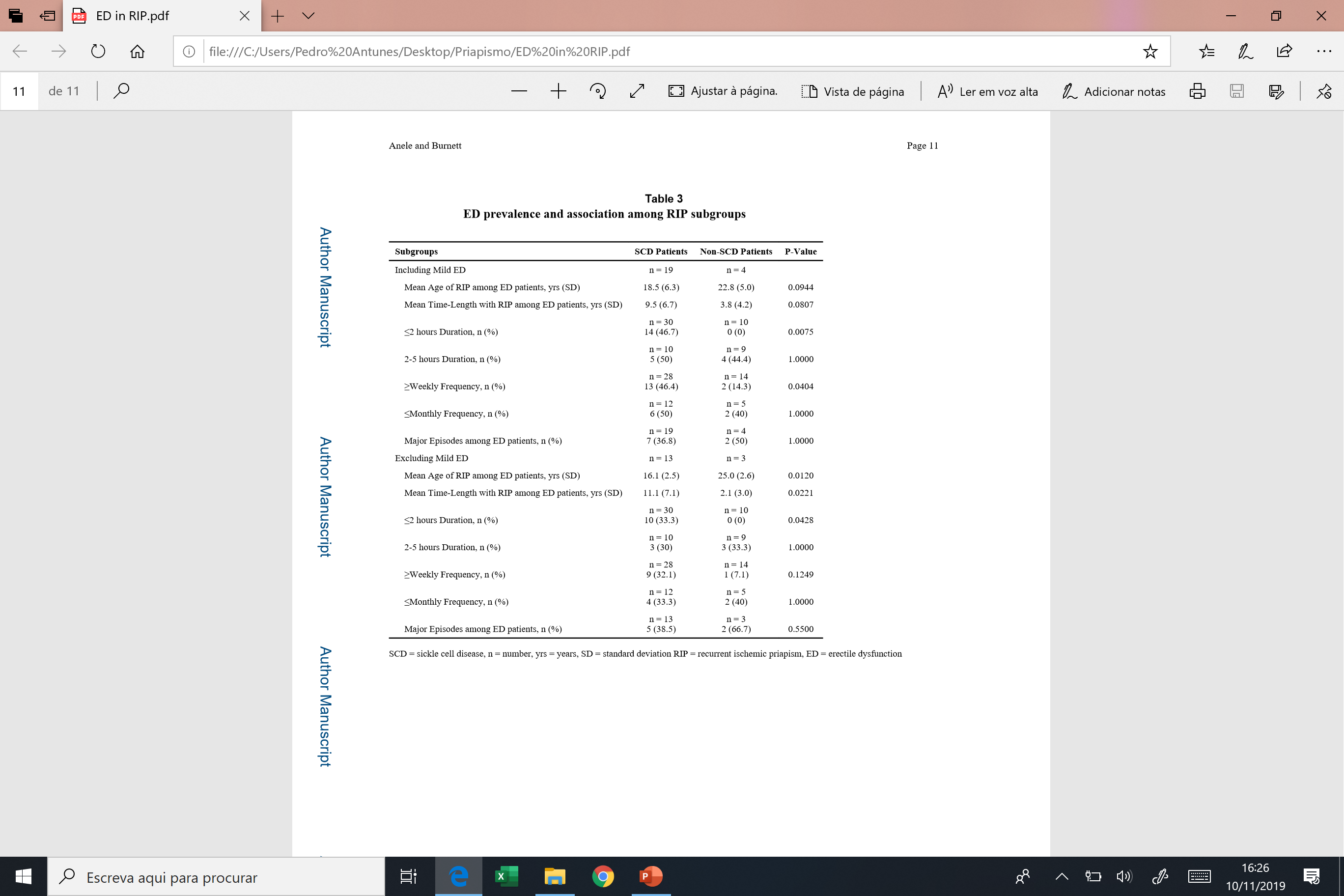 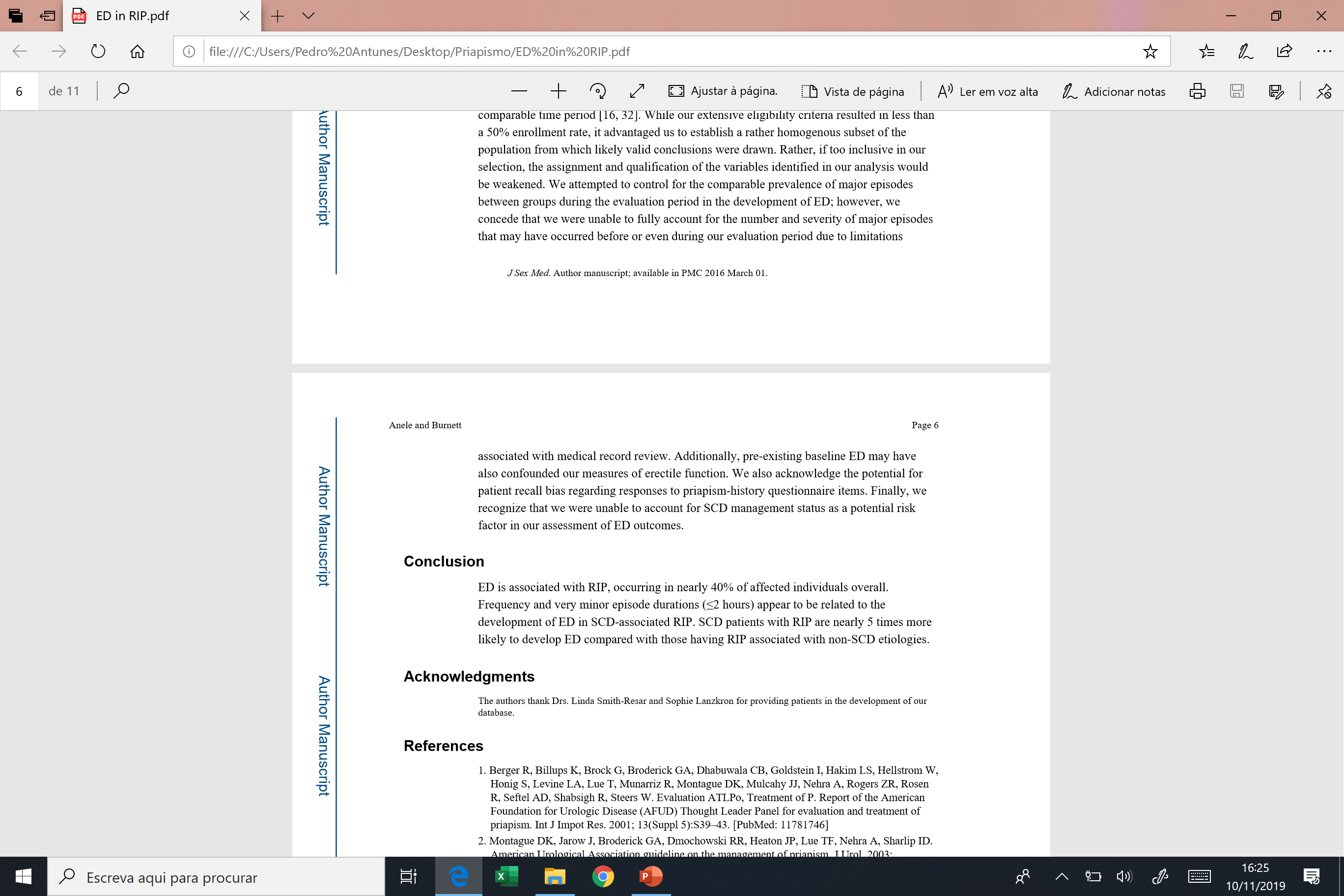 22
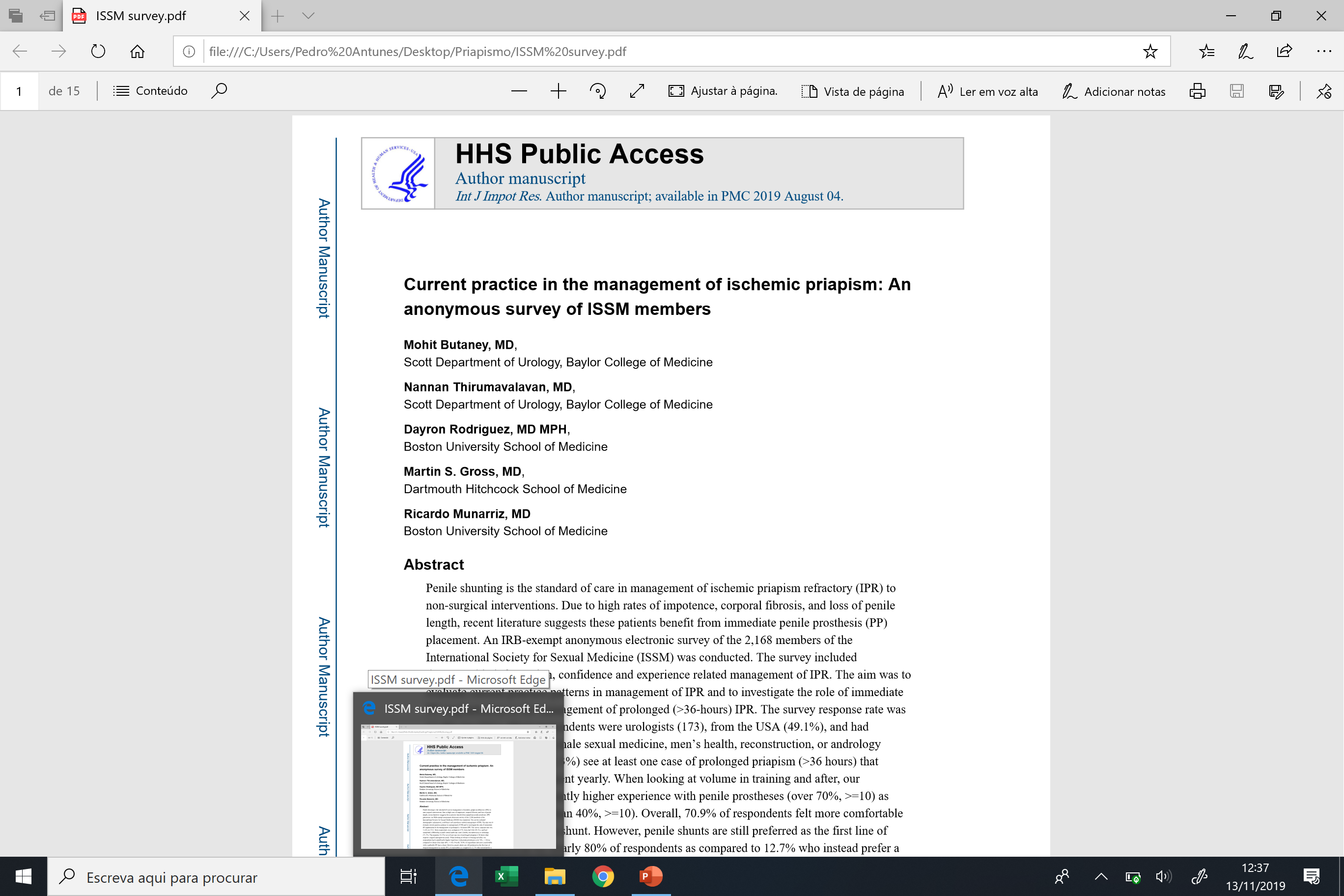 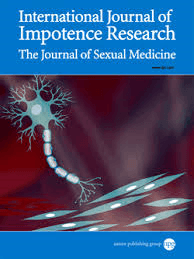 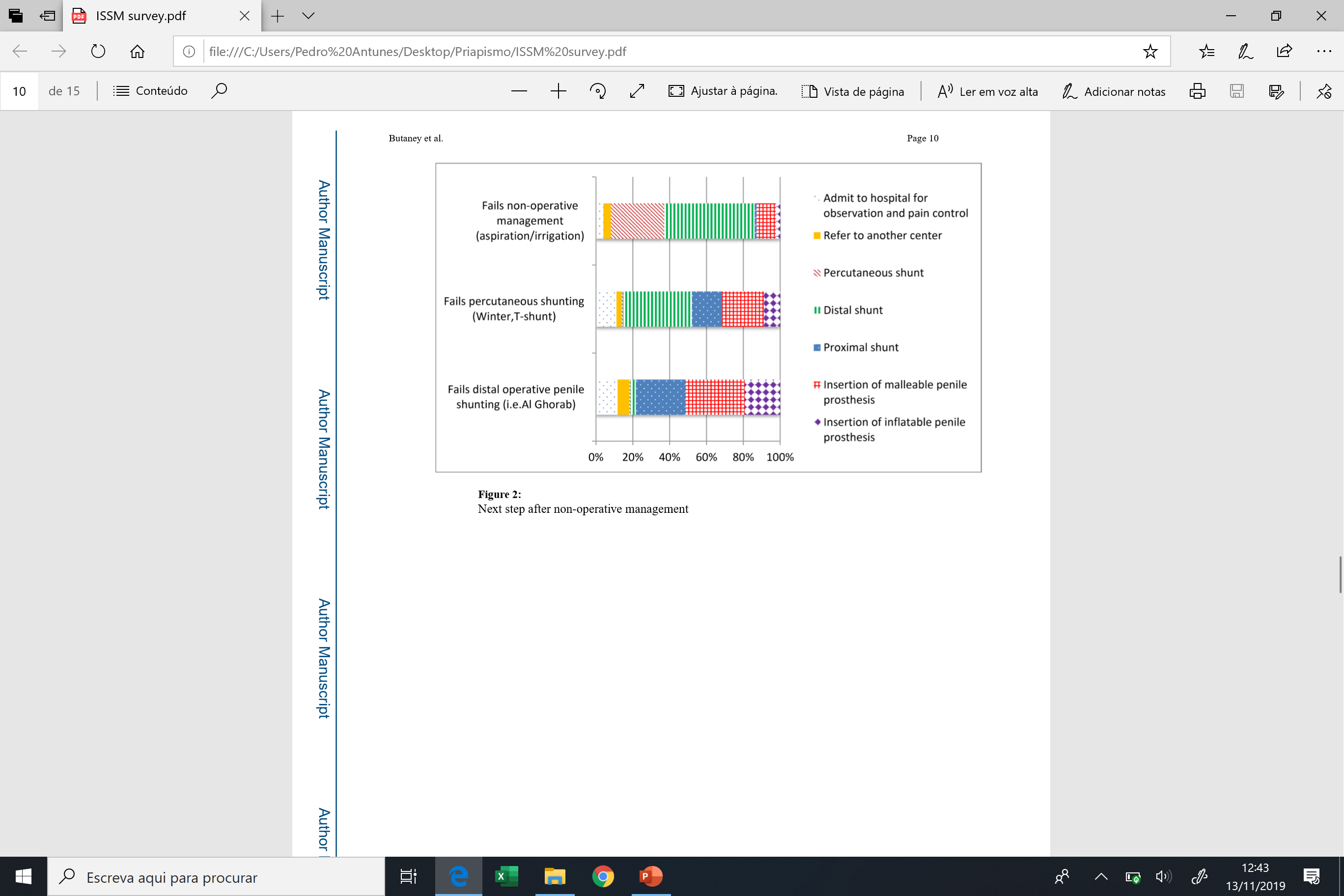 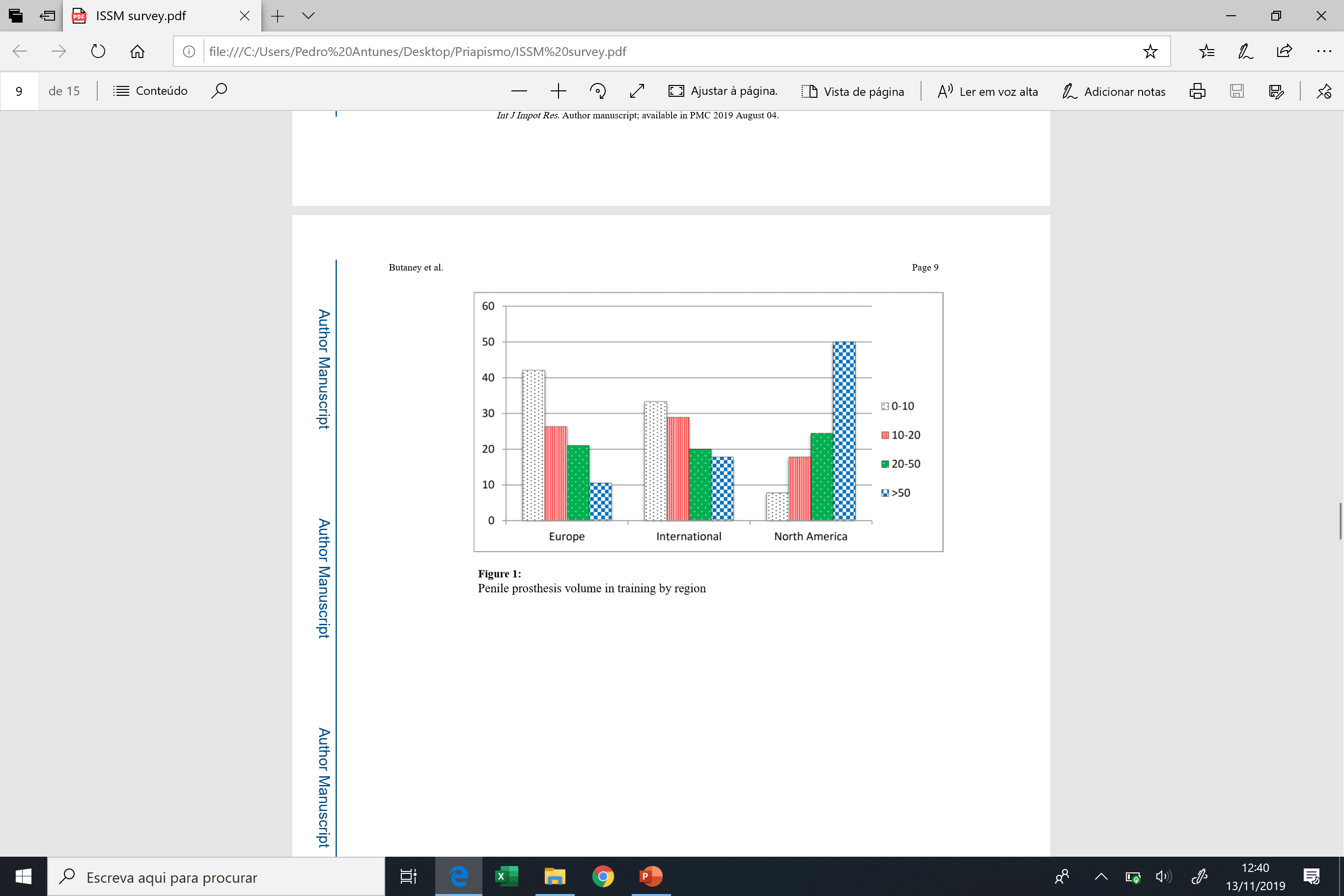 23
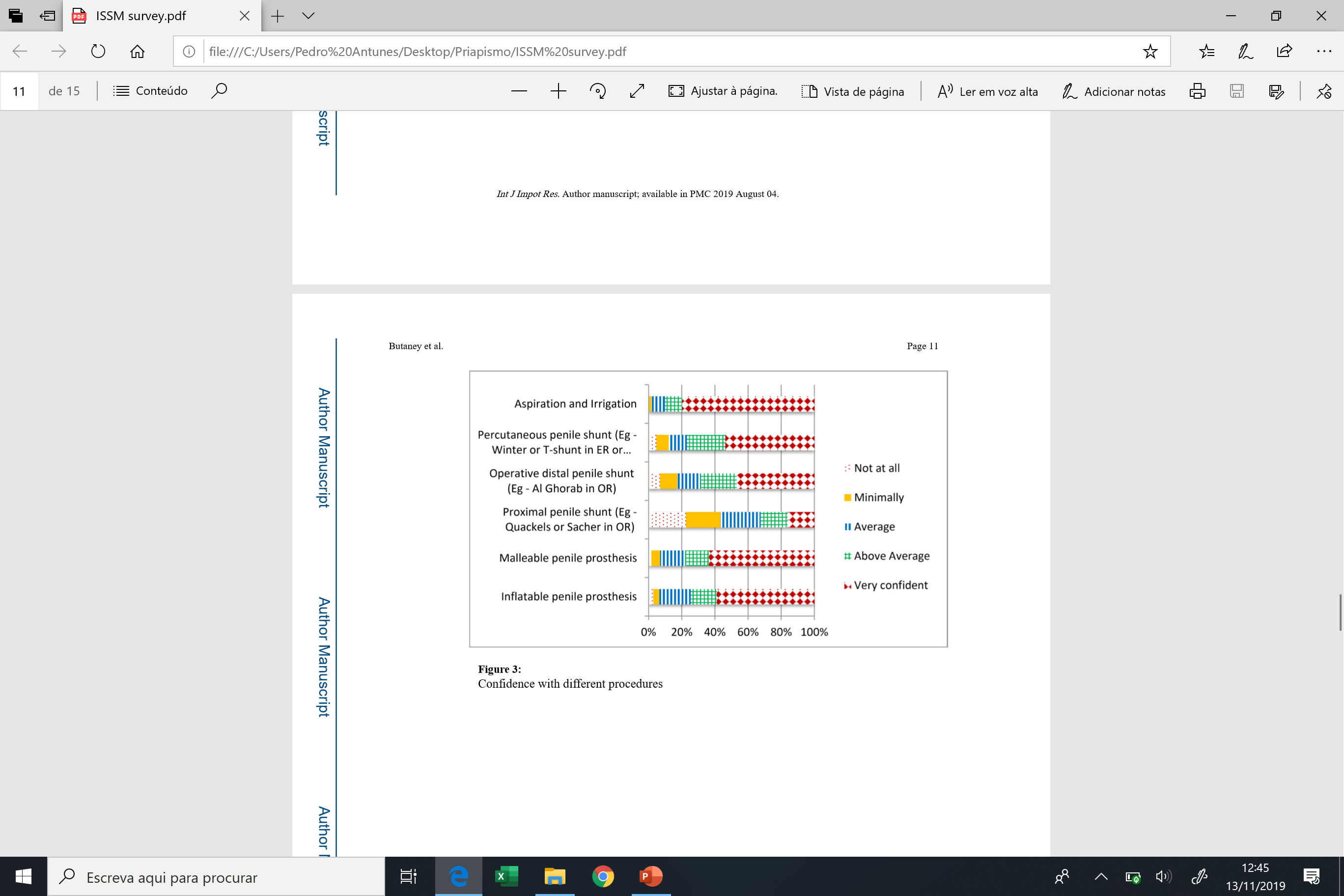 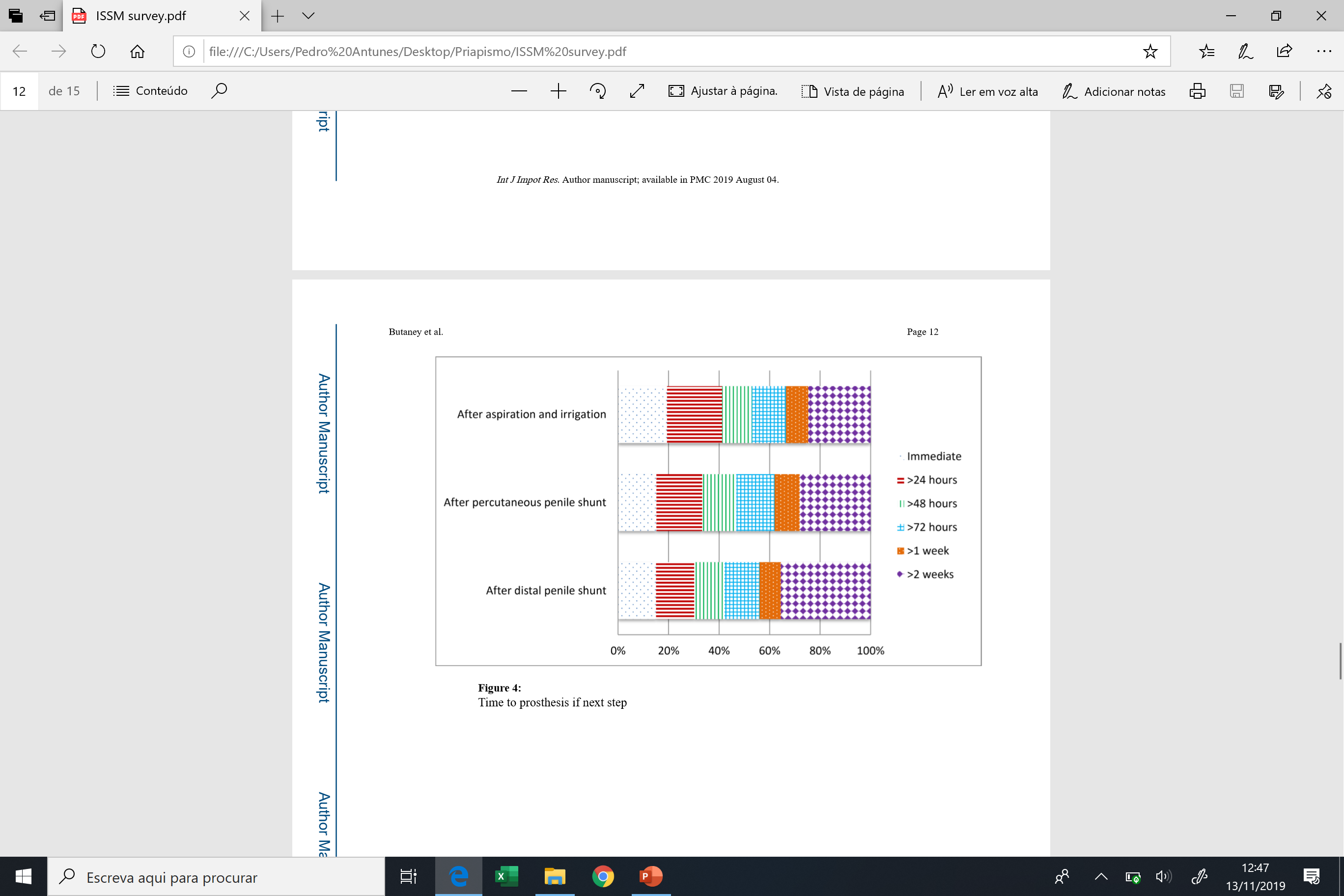 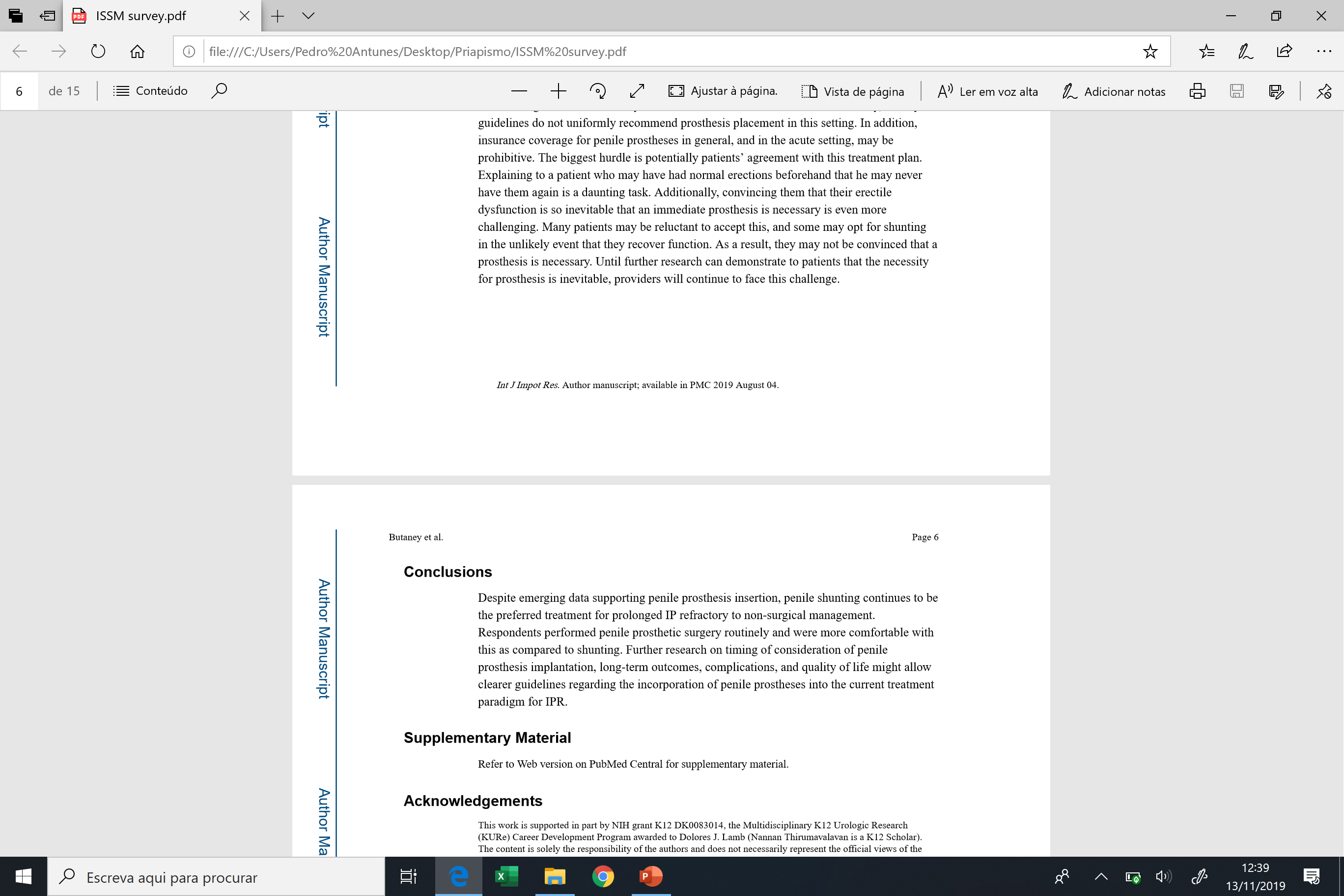 24
CONCLUSÕES
Prótese peniana no priapismo isquémico refratário: utilização crescente.

Implementação precoce (1-3 semanas): preferencial.

Variabilidade de recursos nos diferentes hospitais.

Realidade portuguesa.

 Referenciação?

Ter em mente esta possibilidade na abordagem aguda.
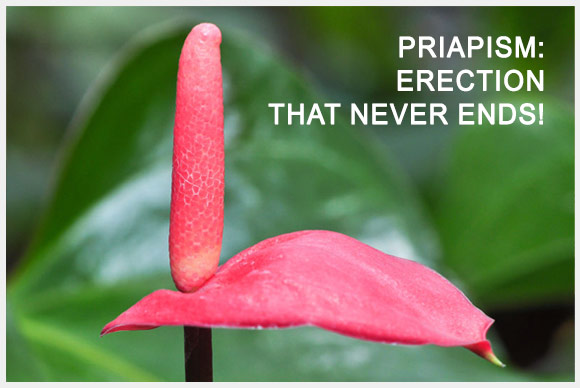